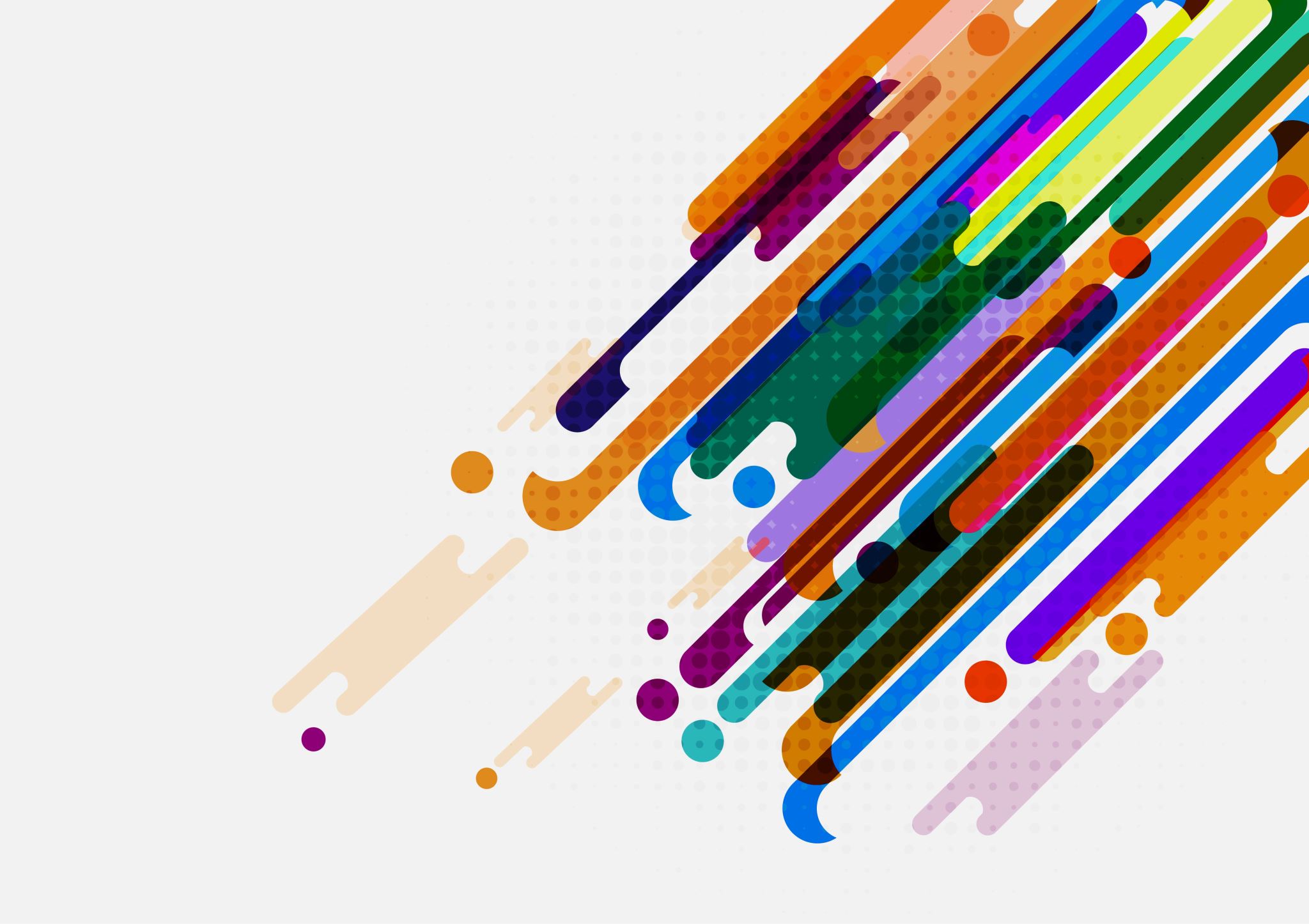 Orexin Neurocircuitries driving Susceptibility and Resilience to Stress
Cliff H Summers
BIOL 792 Topics: Brain Stress Circuitries: Orexin Connections
21 February 2024
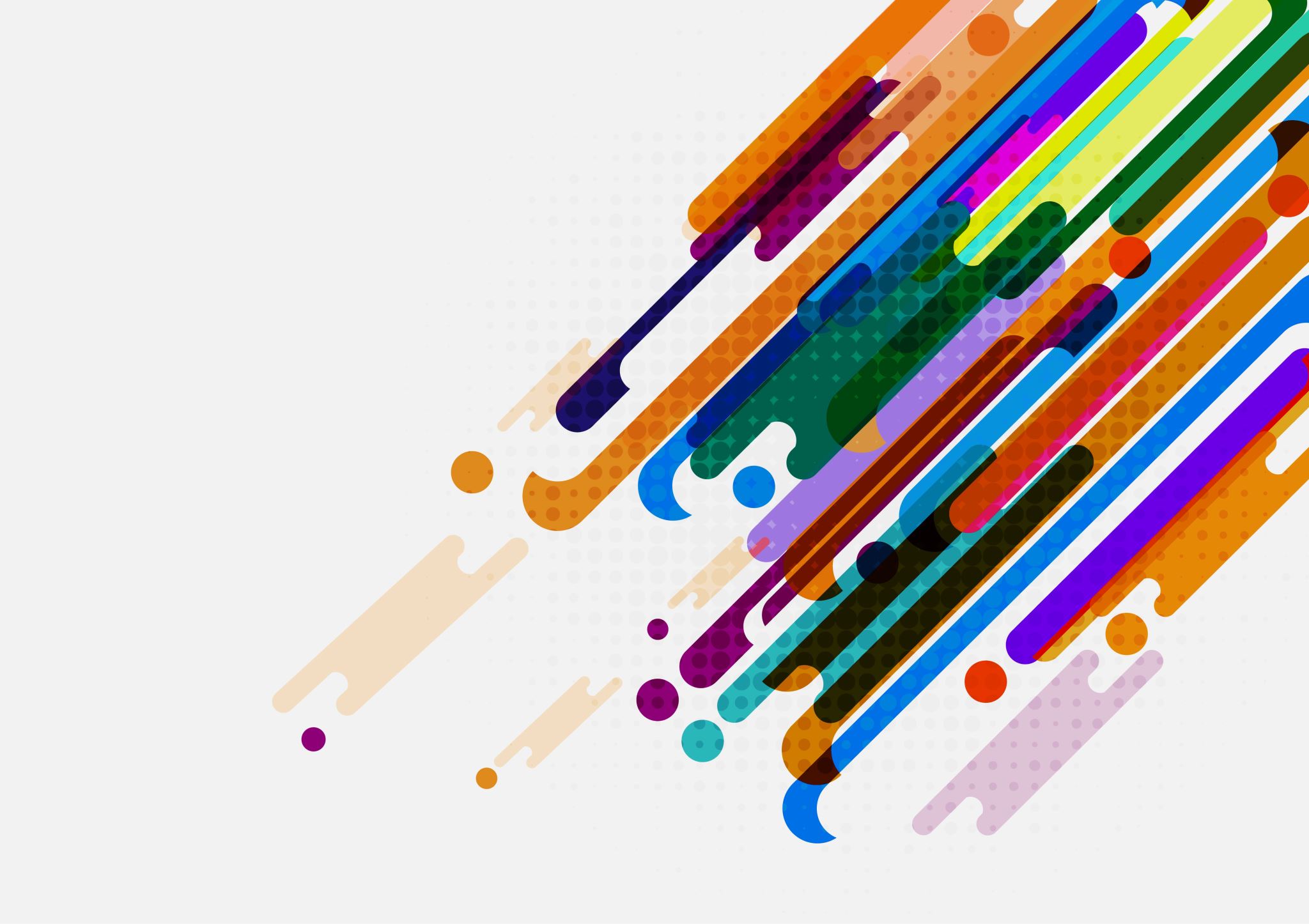 Theme Slide
Physiological and Behavioral Stress Responses are Regulated by Specialized Neurocircuits in Brain Regions activated by Emotion
Understanding the neurochemistry and anatomy of these circuits brings clarity to the behaviors and emotional states that they produce
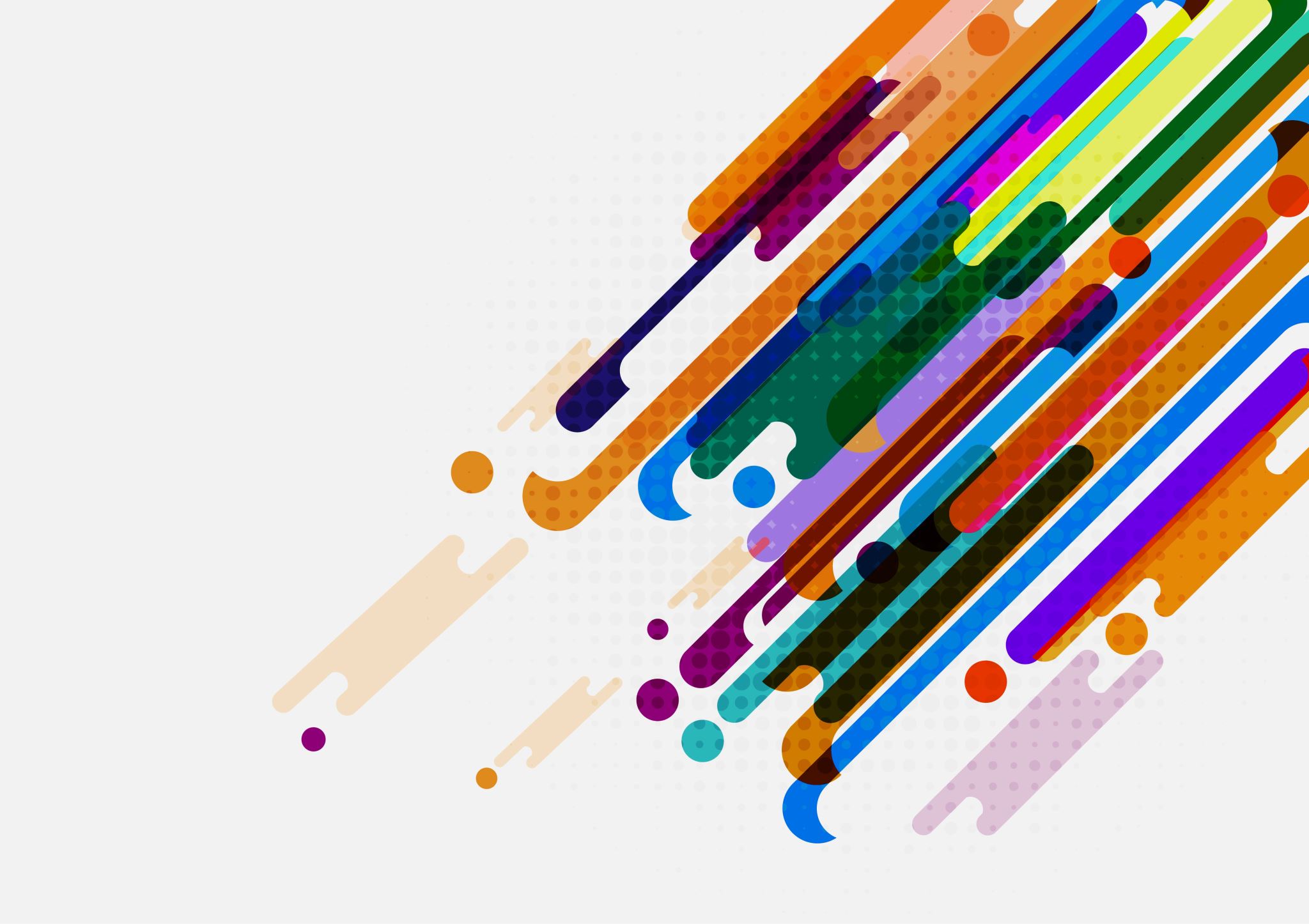 Main Characters
1. Stress   → oxidative, cellular, neural, endocrine, emotional   → strain/tension on normal homeostatic range2. Stress Neurocircuitry   → Sensory-Regulatory-Motor neurons in series	    producing controlling emotional, behavioral, 	    and neuroendocrine distress3. Orexins / Hypocretins (Orx / Hcrt)   → 2 peptides made in the Perifornical Hypothalamus
We will examine the relationships between these ideas
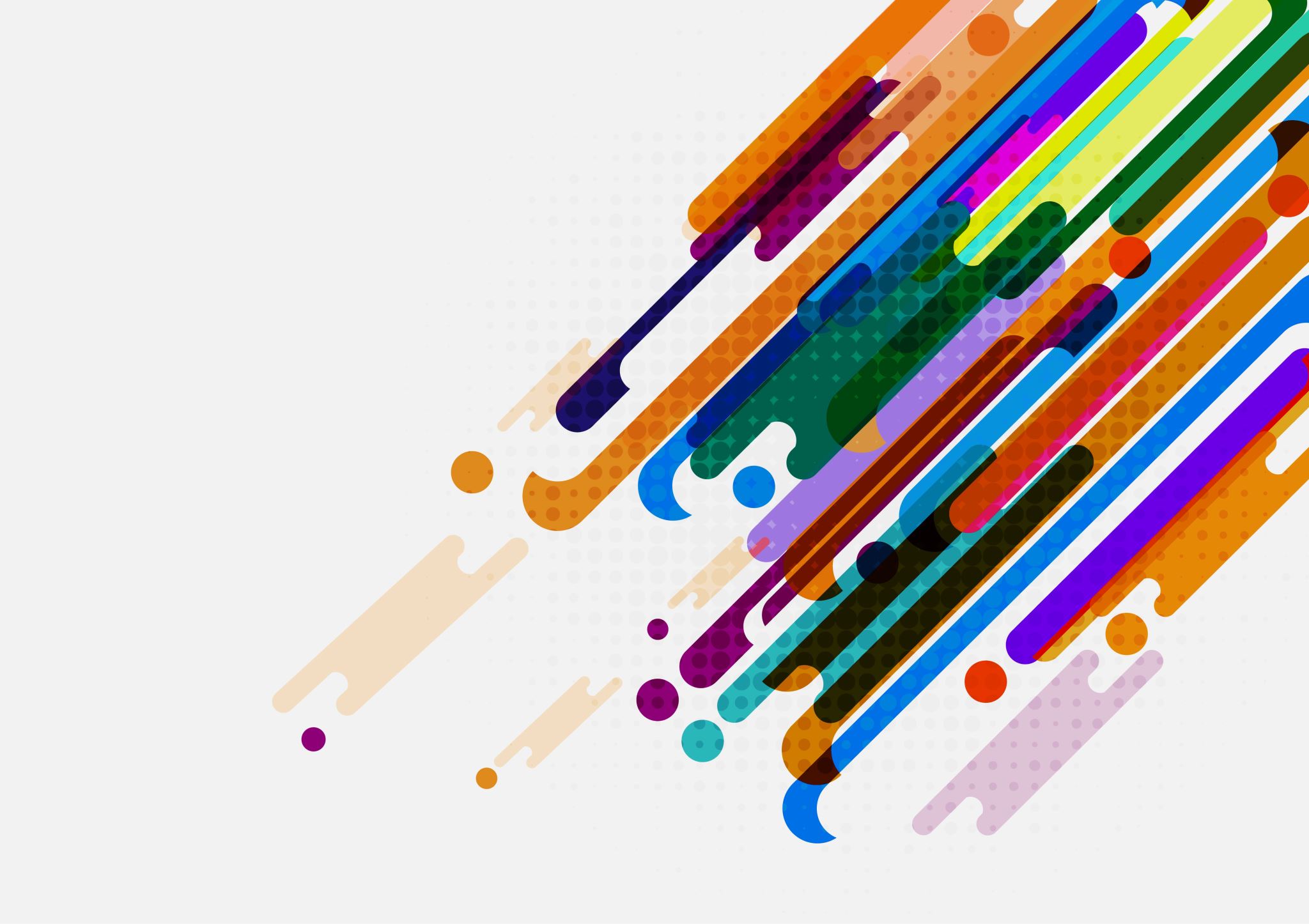 Background
Orexin/Hypocretin Neuropeptides
Orexin A (OrxA = Hcrtr1) & OrxB= Hcrt2
Cleaved one prepro-Orx gene
Orexin = stimulate feeding
Hypocretin = hypothalamic secretion
OrxA = 33 aa    OrxB = 28 aa
 ~50% sequence similarity
 Excitatory function
Prepro-orexin
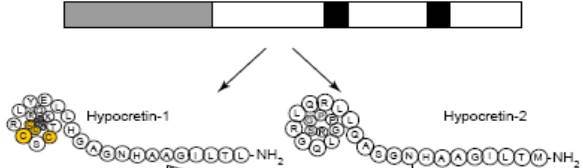 OrxA
OrxB
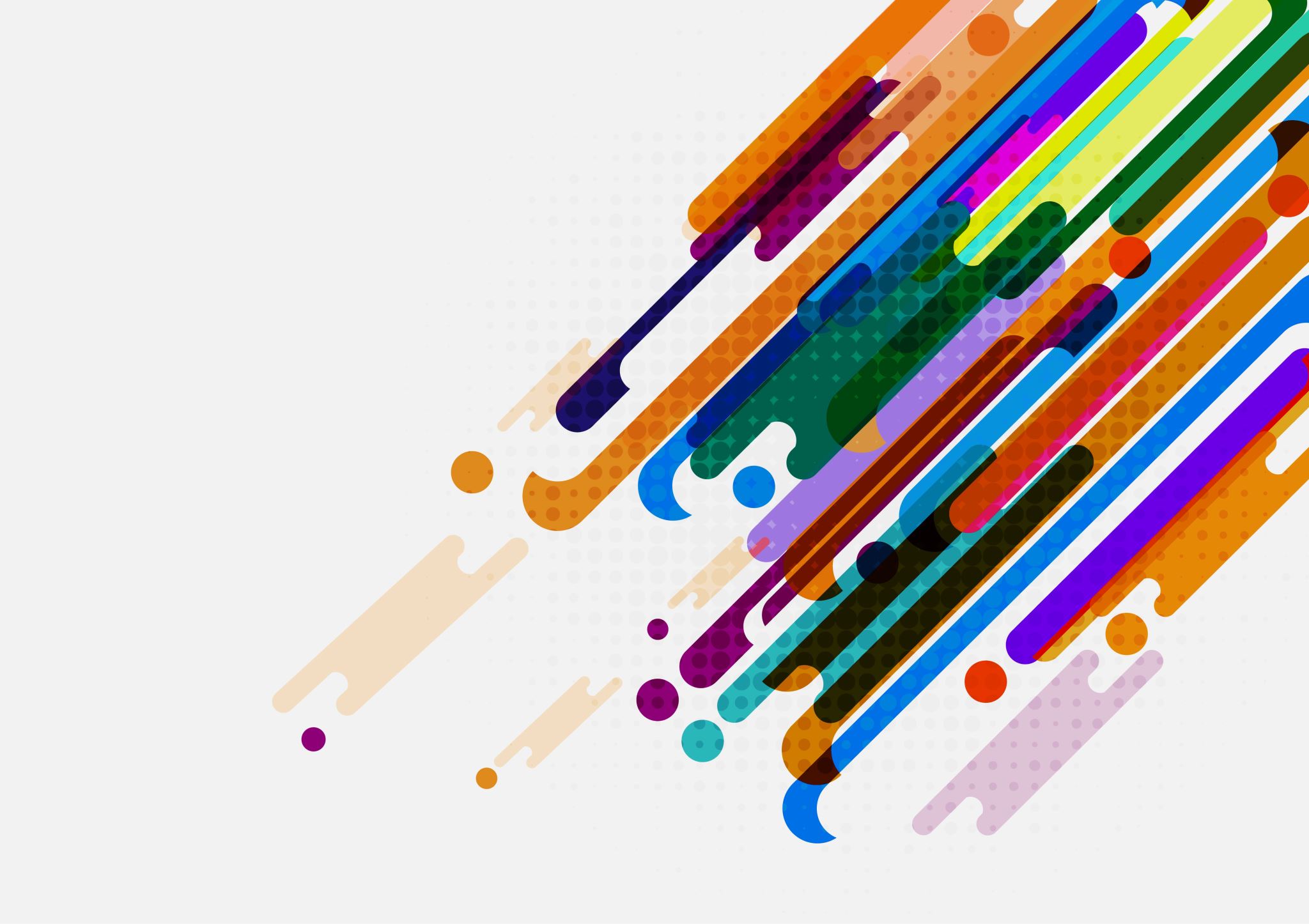 Background
Orexin Synthesis Site
Fornix
C-shaped bundle of axons
Major output tract of Hippocampus
Between Hippocampus & Hypothalamus
Perifornical Area (PeF)
Contains Orx/Hcrt neurons
Laterally – LH lateral hypothalamus
Medially 
   – DMH dorsomedial hypothalamus
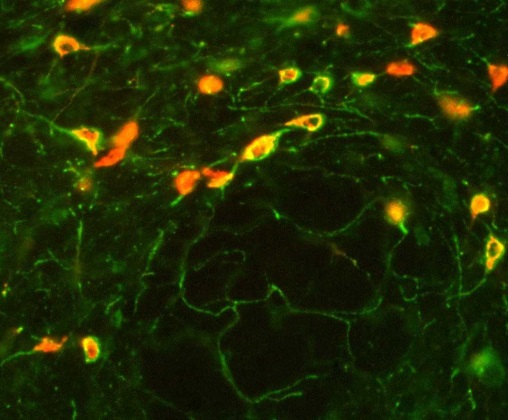 Fornix
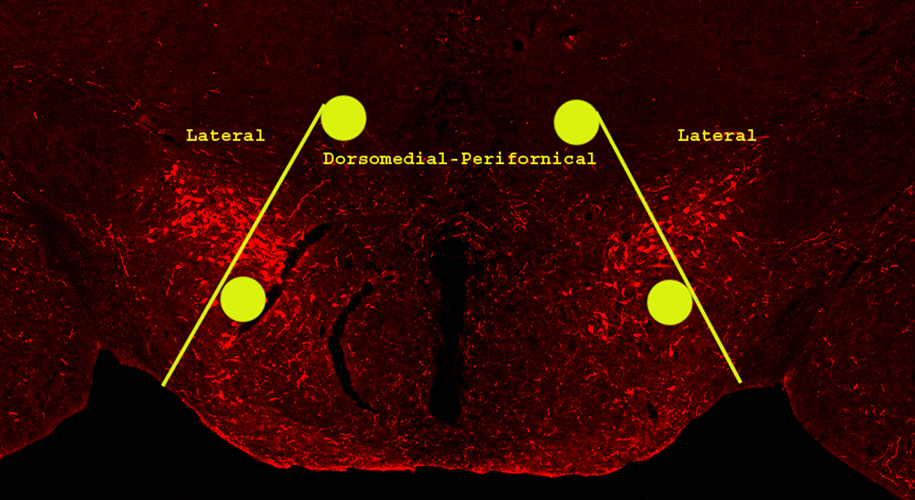 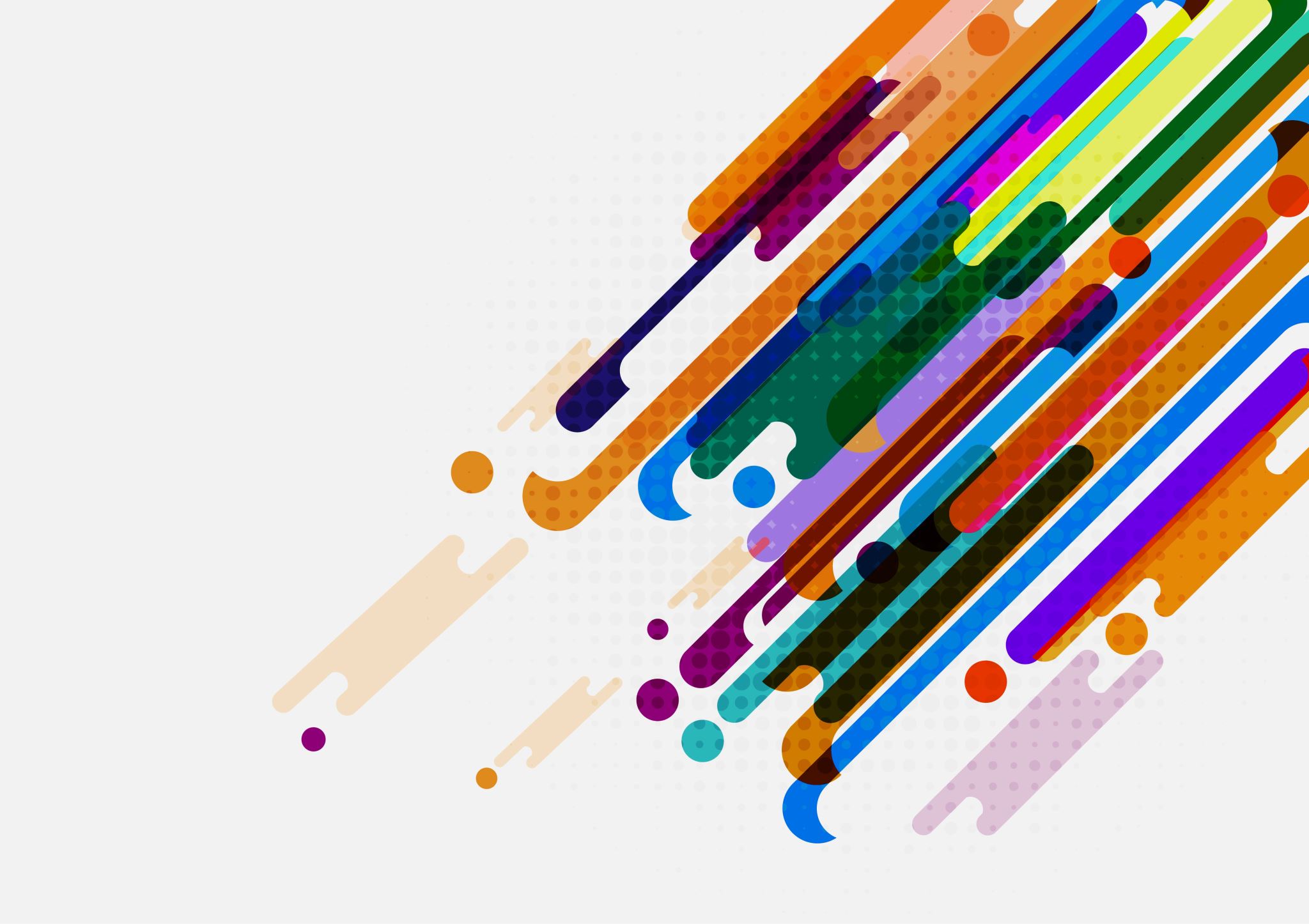 Background
Hypothalamic (LH – DMH/PeF) Orexin Synthesis
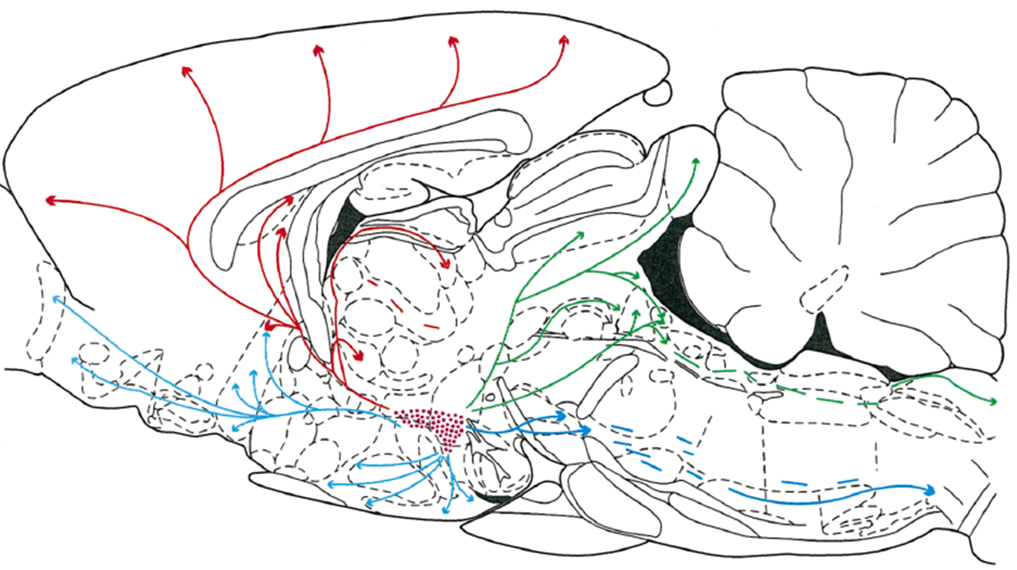 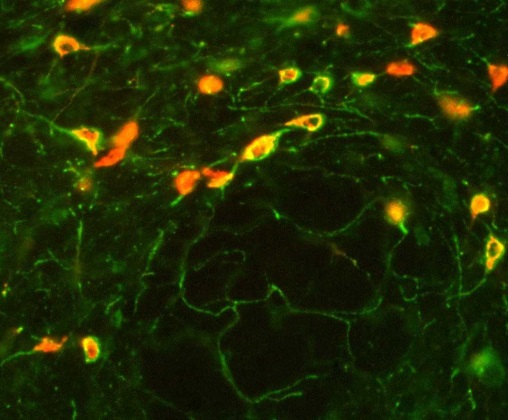 Fornix
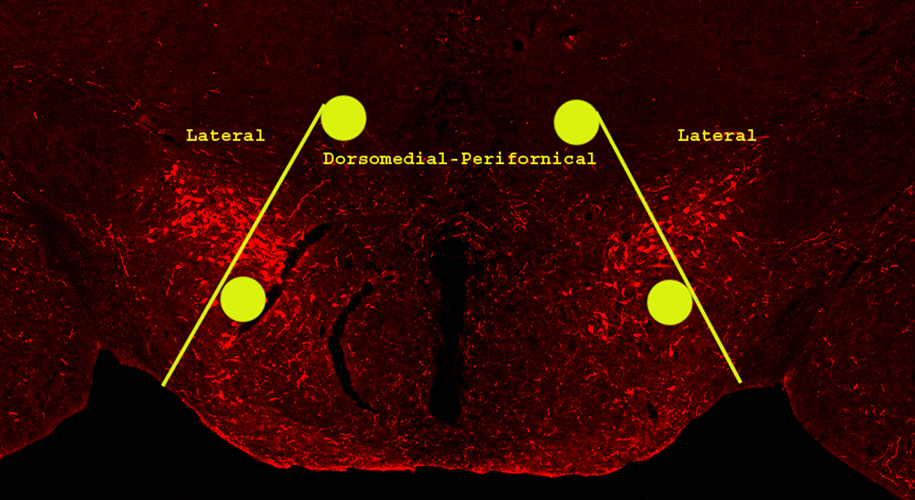 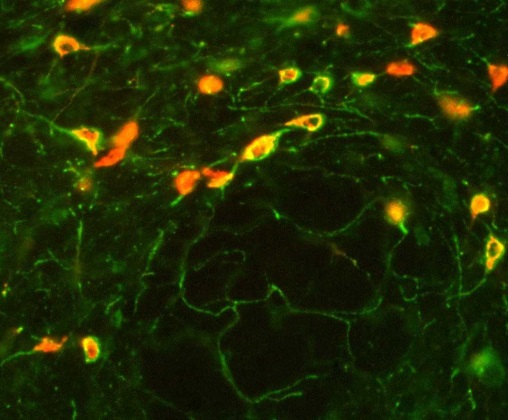 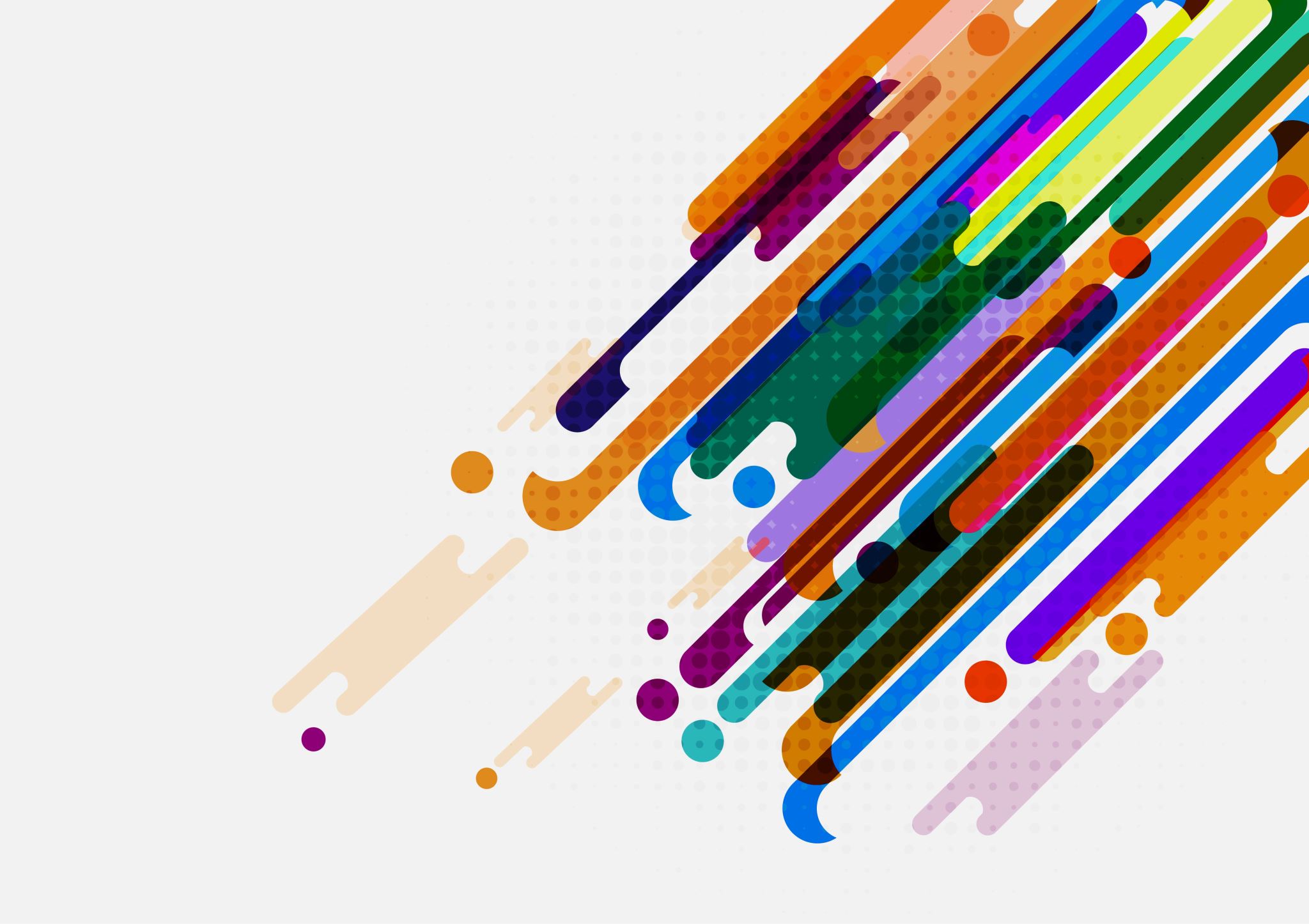 Orexin Neurons
Also contain:
    1. Glutamate (Glu)
	excitatory
    2. Dynorphin (Dyn)
	opioid
	inhibitory
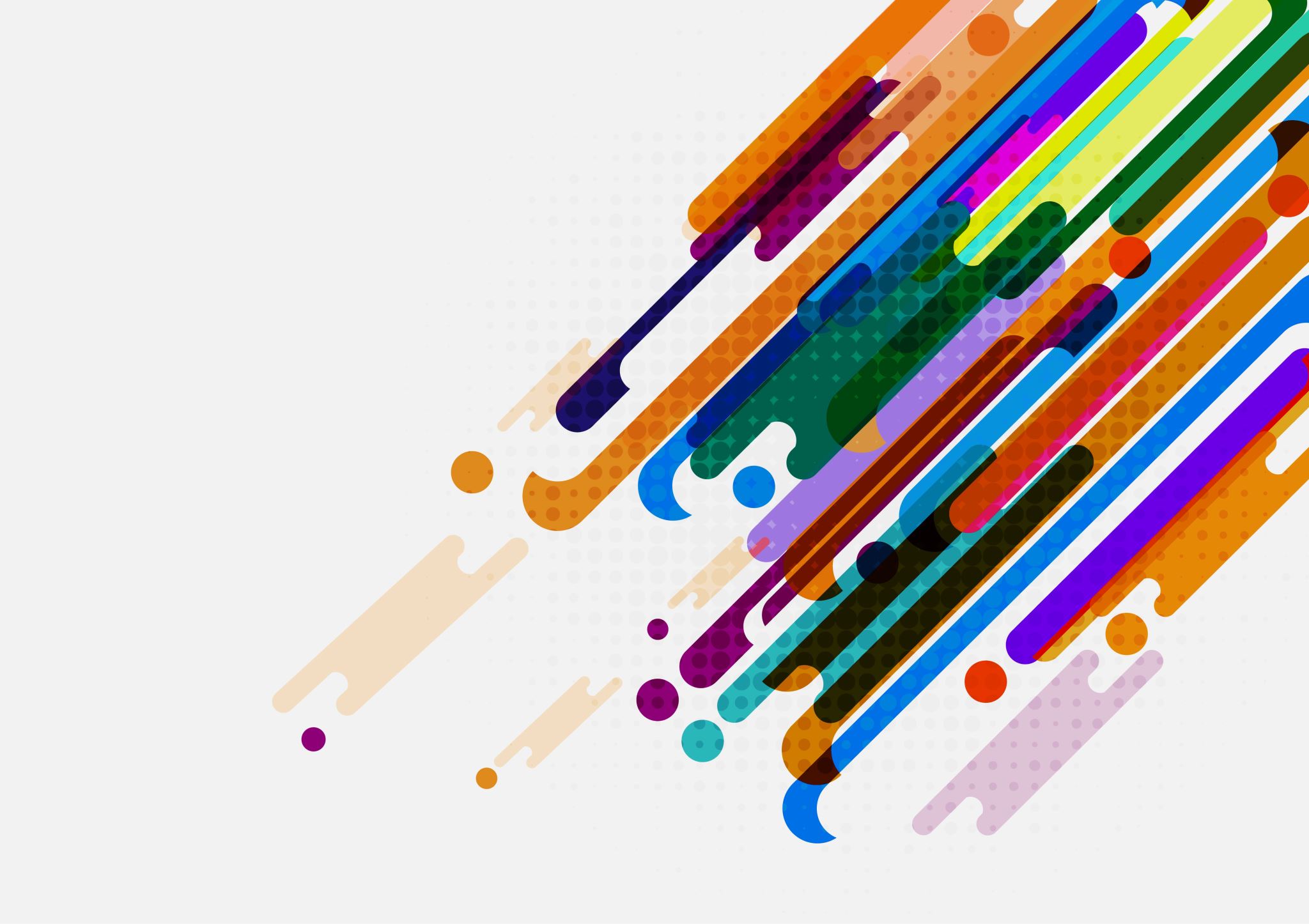 Orx Receptors – 2 types
Orx1 receptors
 Gq/o → PLC → PIP2 → IP3 → Ca++
				   DG → PKC 
					    2-AG
Excitatory
Orx2 receptors
Gq/o → PLC → PIP2 → IP3 → Ca++
				   DG → PKC 
					    2-AG
Excitatory
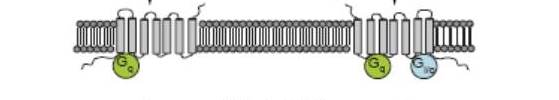 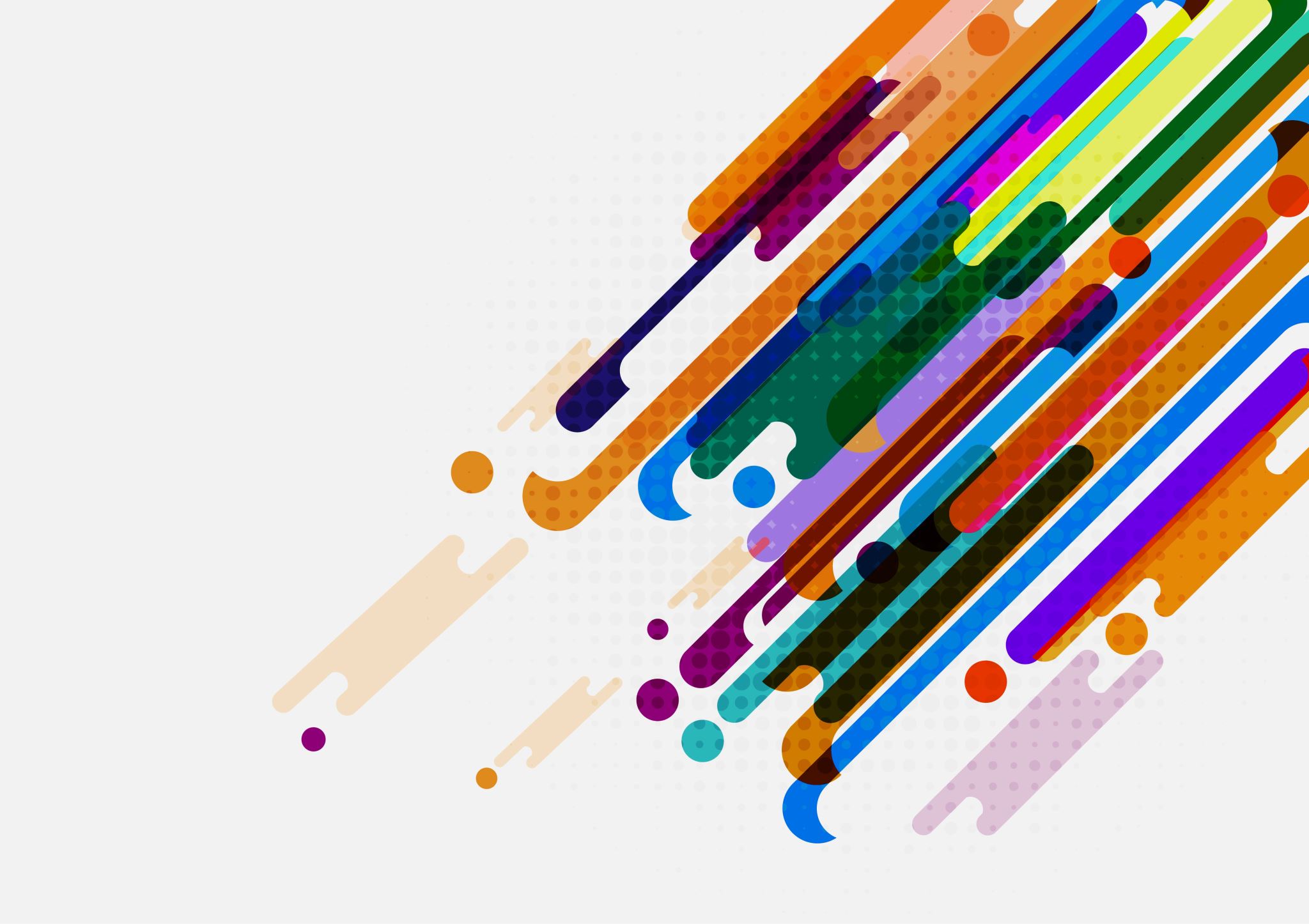 Receptor homo- and heterodimers
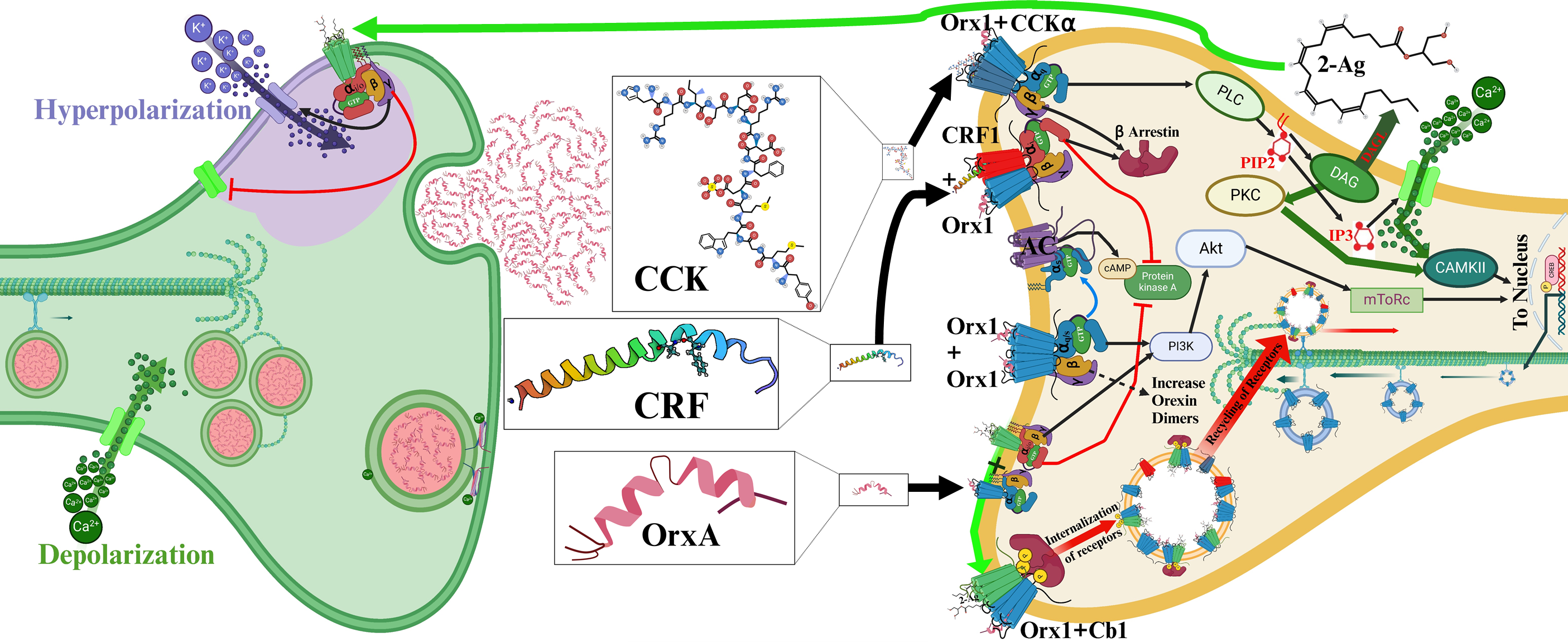 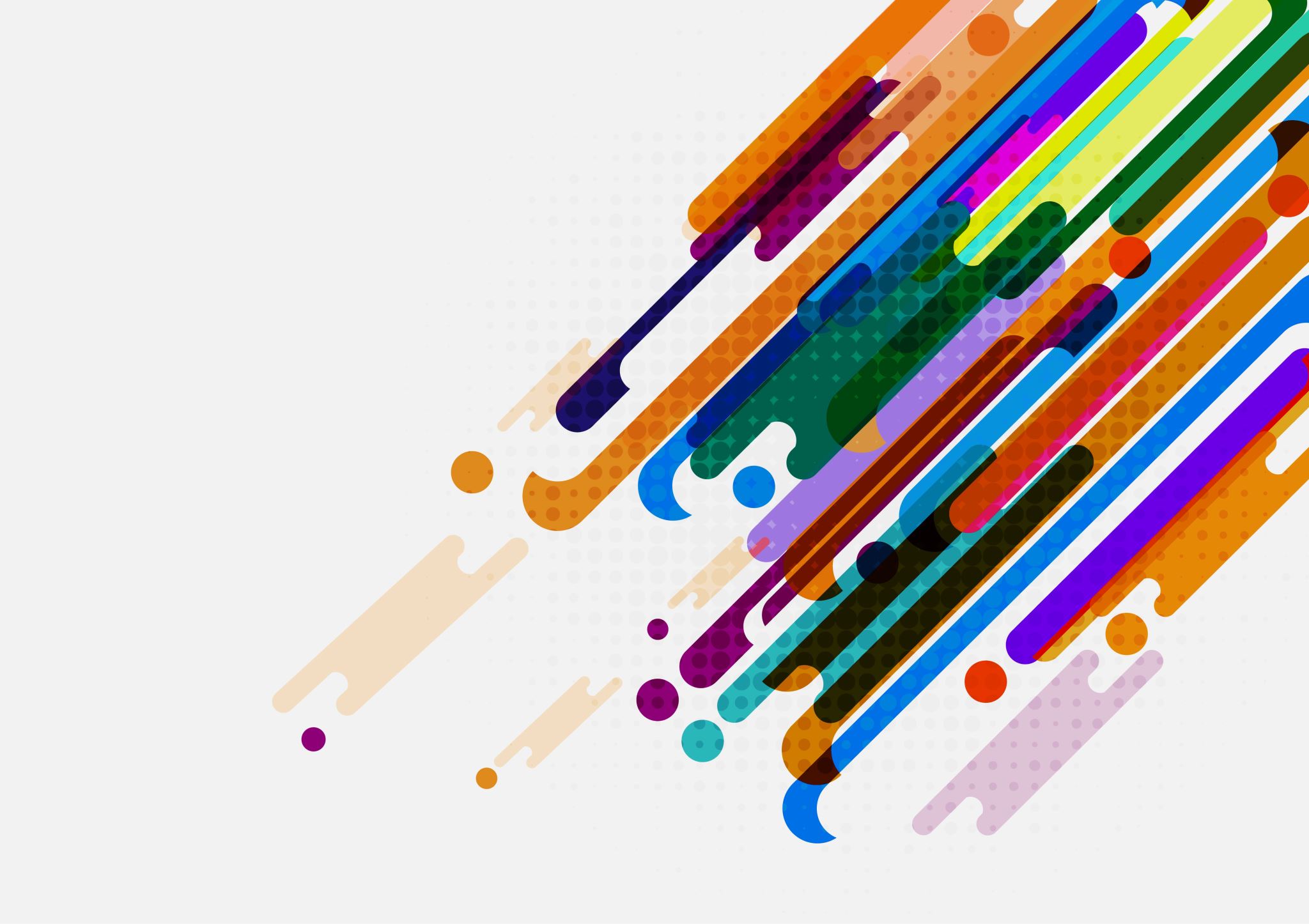 Orx Receptors Affinity – 2 types
Orx1 receptors
Binds both OrxA and OrxB
Half maximal effective concentrations
OrxA = 30 nM
OrxB = 2500 nM
Orx2 receptors
Binds OrxA and OrxB with equal affinity
 ½ max EC OrxB = 36 nM
½ max EC OrxA = 38 nM
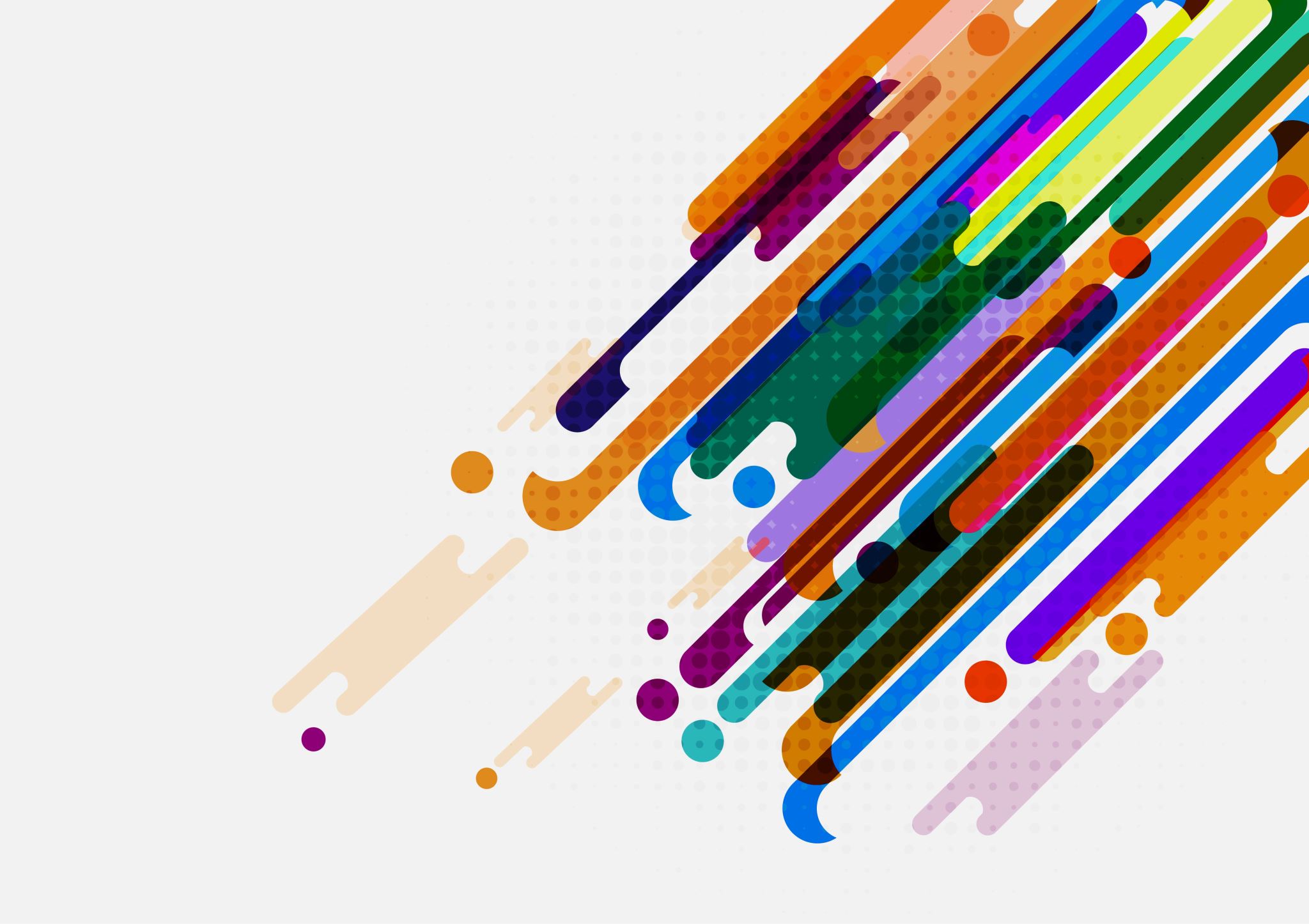 Orx Receptor Actions
OrxA and OrxB made simultaneously
From separate sequences
Of one Prepro-orexin peptide
Released in equivalent amounts
Thus, OrxA drives most Orx1 Receptor Actions
With a small contribution from OrxB
OrxB would act on ~500 receptors/cell
OrxA-OrxB together drive Orx2 Receptor Actions
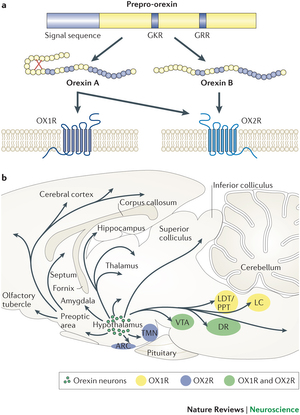 Hypothesis Page
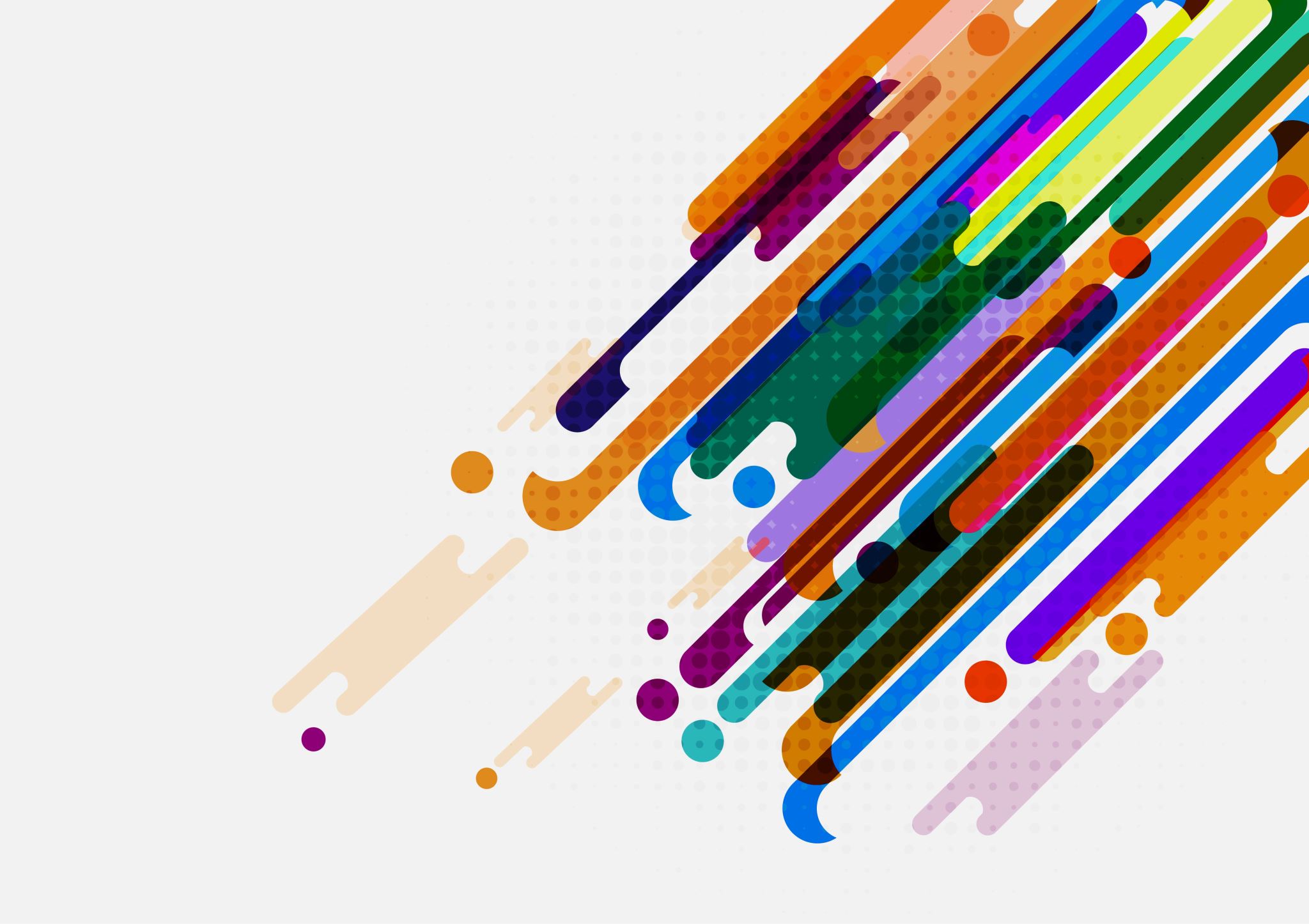 Hypothesis: Due to the Flexibility and  Neuroplastic Nature of Orexin Activity  Stress States and Behaviors may be   Regulated Positively and Negatively
1st Key to Neuroplasticity:
Diverse Behavioral Function
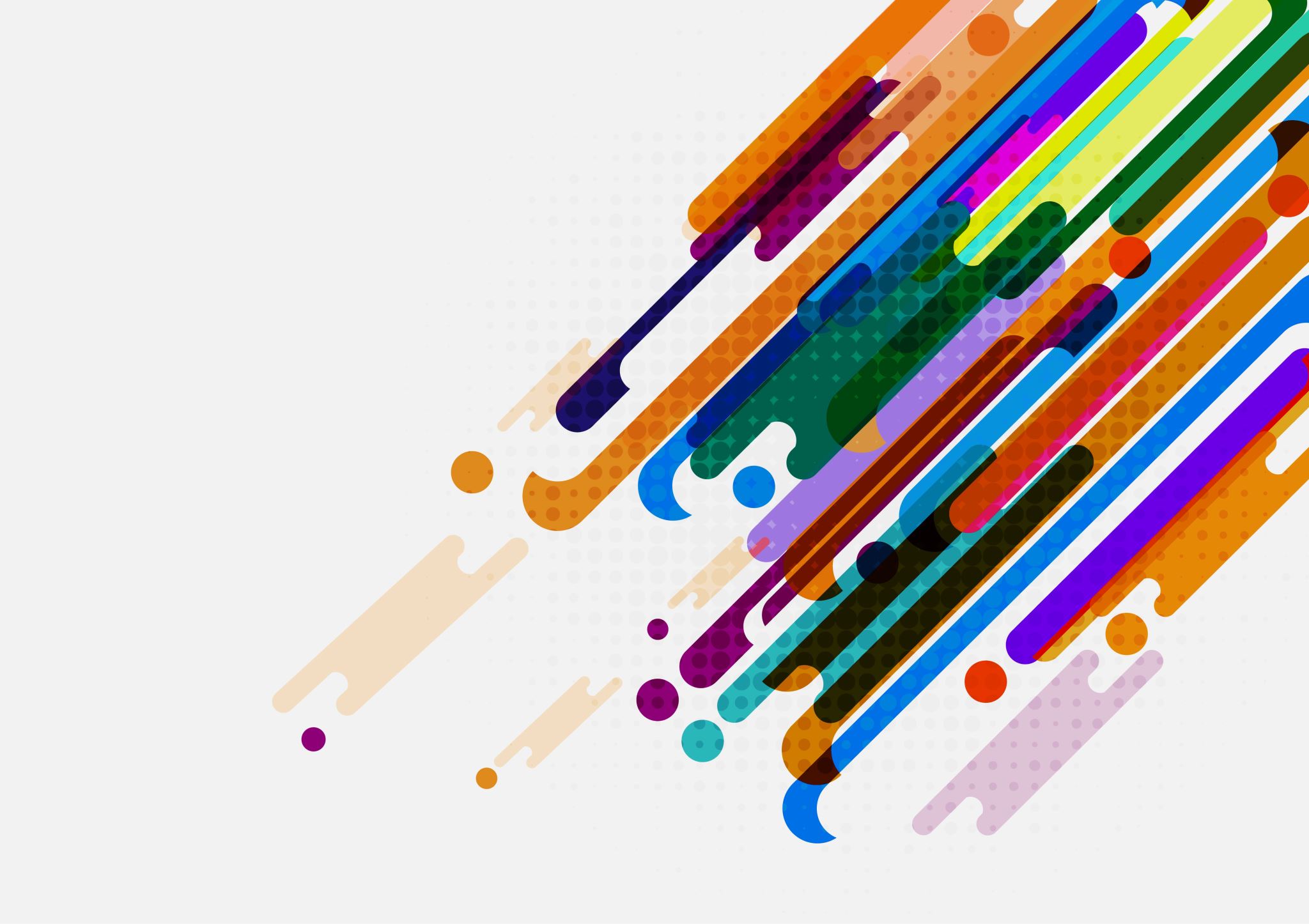 Where do Orexins Act?
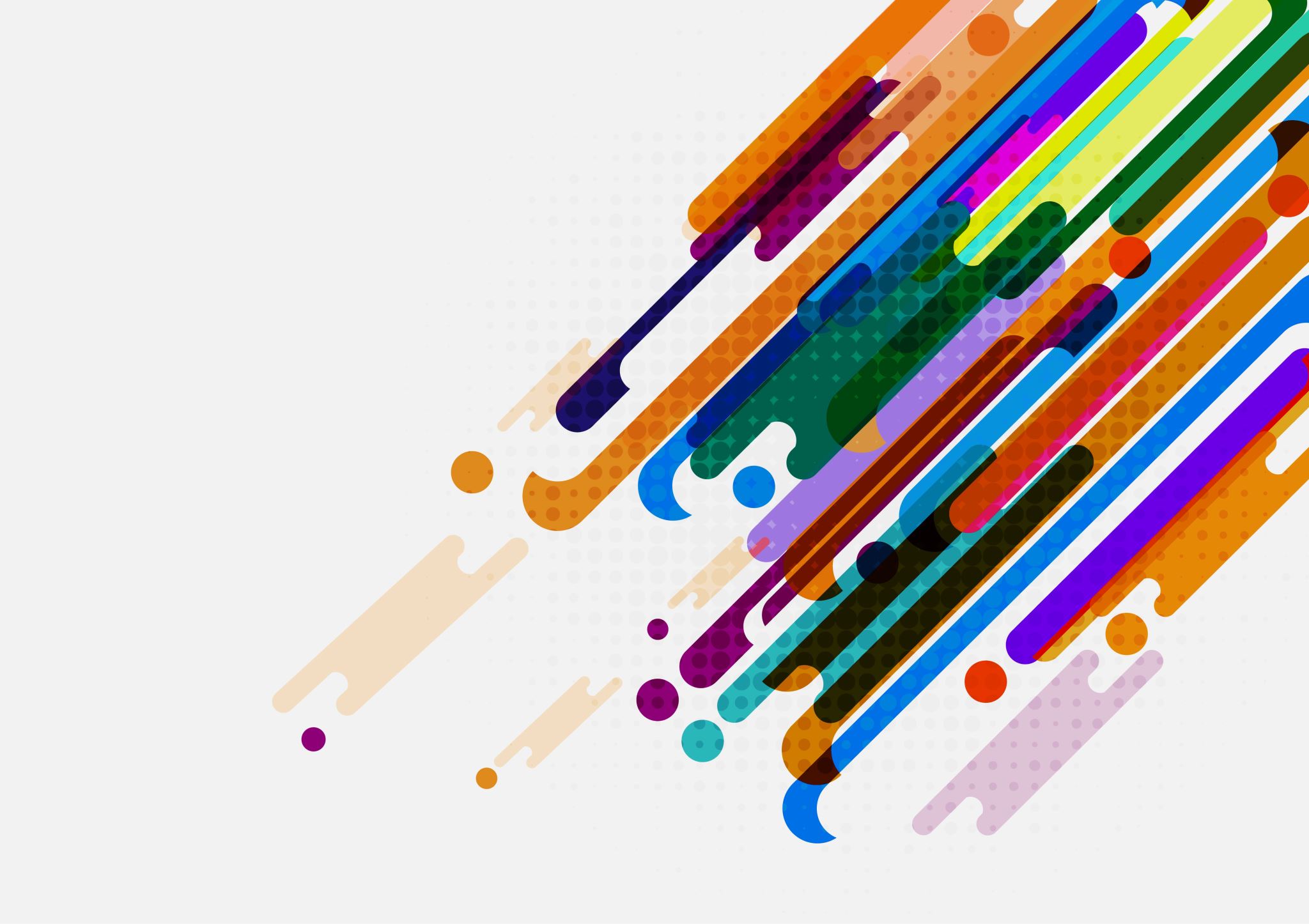 Orexin Functions
Derive from Regional Receptor localization
And… some distinction in LH – DMH/PeF outputs

Two original Functions:
1. Feeding
2. Sleep/Wake
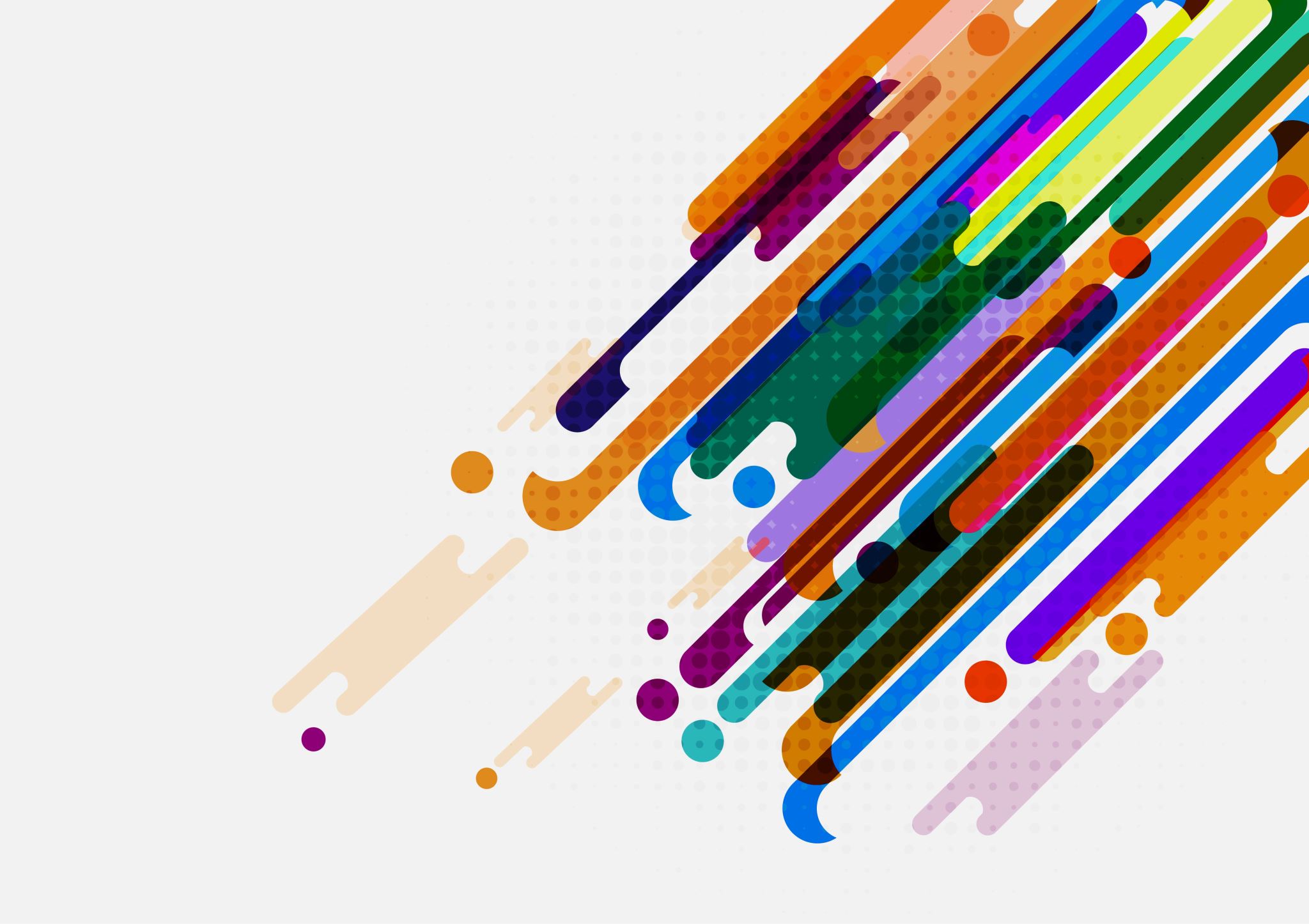 Orexin Functions
LH Orx neurons
Sensitive to Food 
Glucose
Food Related Hormones
Ghrelin
Leptin
H or D neurons
Hyperpolarized by Leptin
Depolarized by Leptin
IGF1 Receptors
Growth mediator
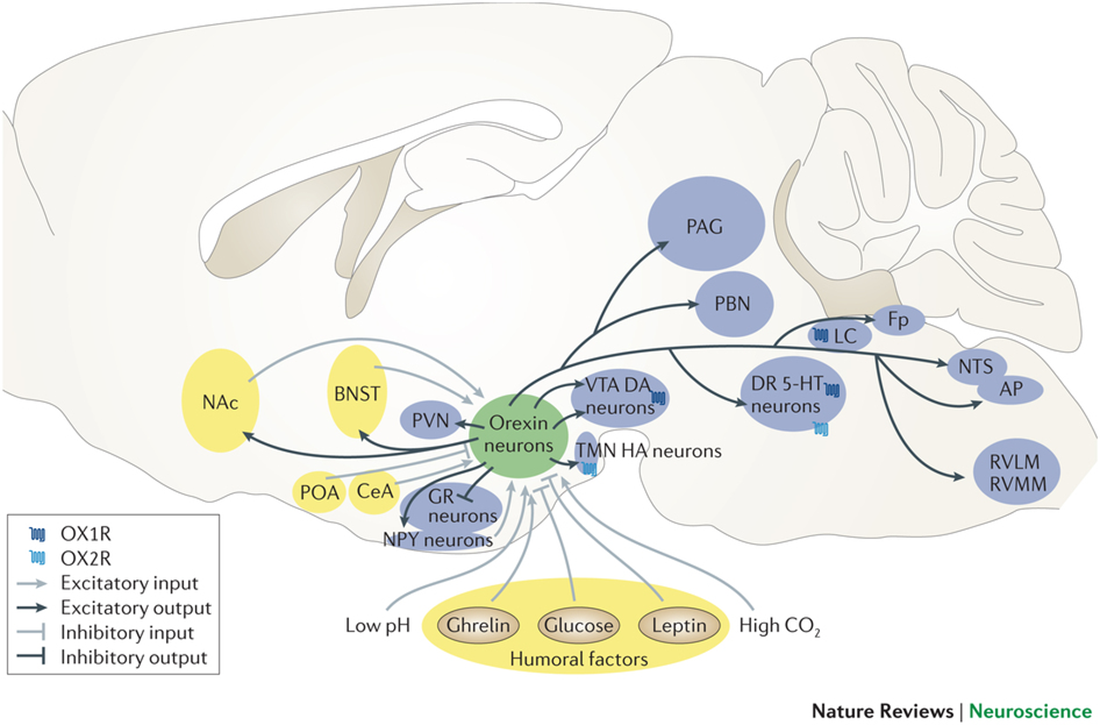 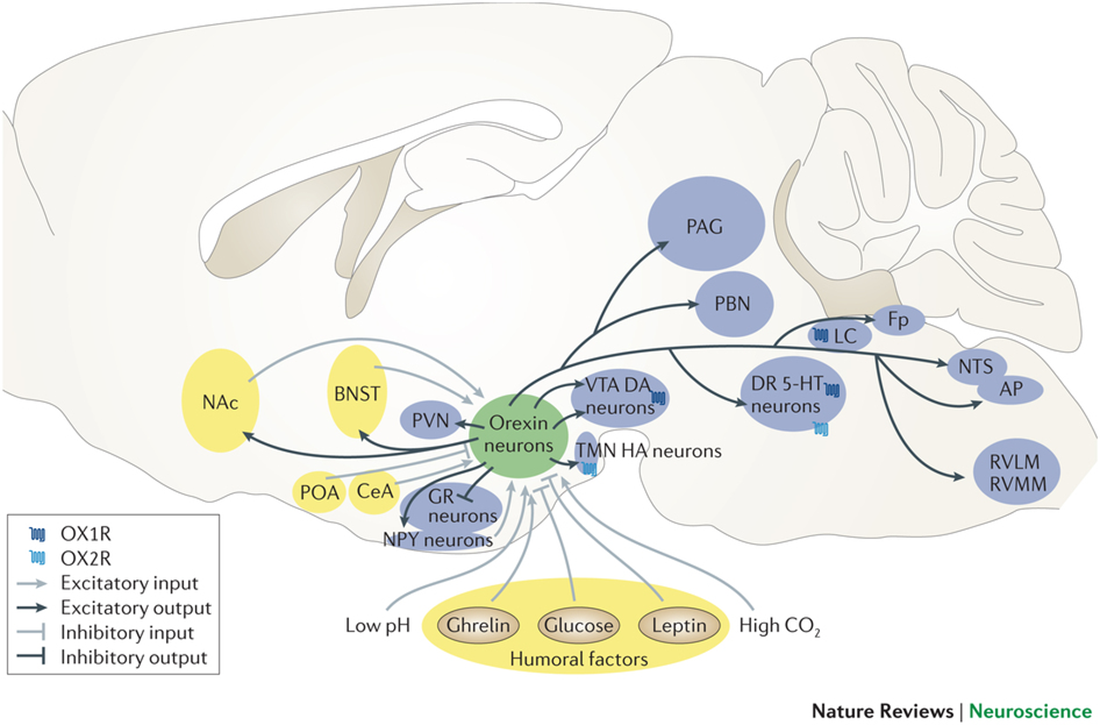 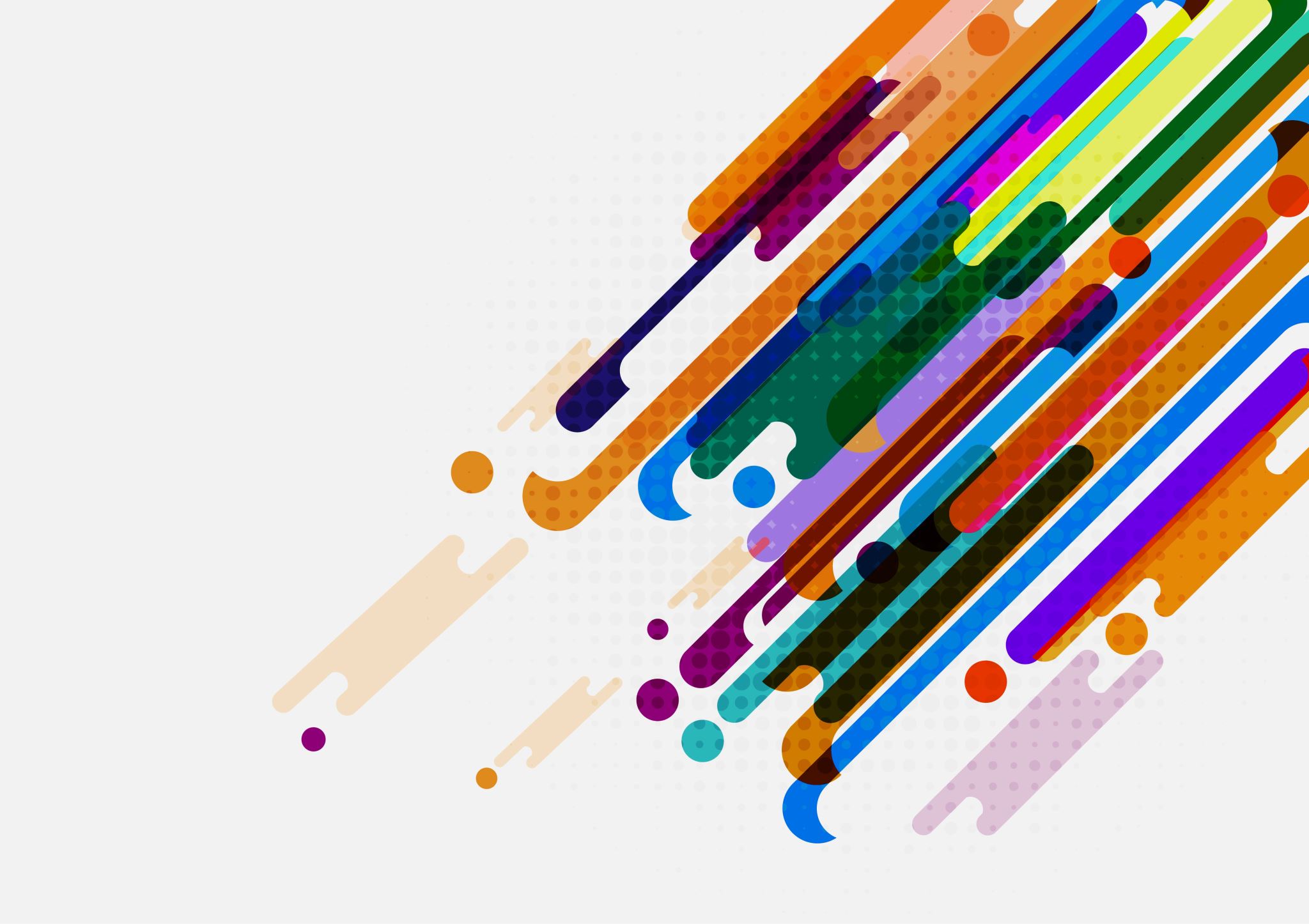 Orexin Functions
LH Orx neurons Projections
 to Hypothalamic Feeding Areas
VMH (ventromedial Hypothalamus)
Inhibit Glucoreceptor neurons
Glucose inhibits Orx
Within LH 
MCH neurons – promote feeding
ARC (Arcuate Nucleus)
Leptin (fat) sensors
NPY neurons – promote feeding
MCH = melanocyte 
        concentrating hormone
NPY = Neuropeptide Y
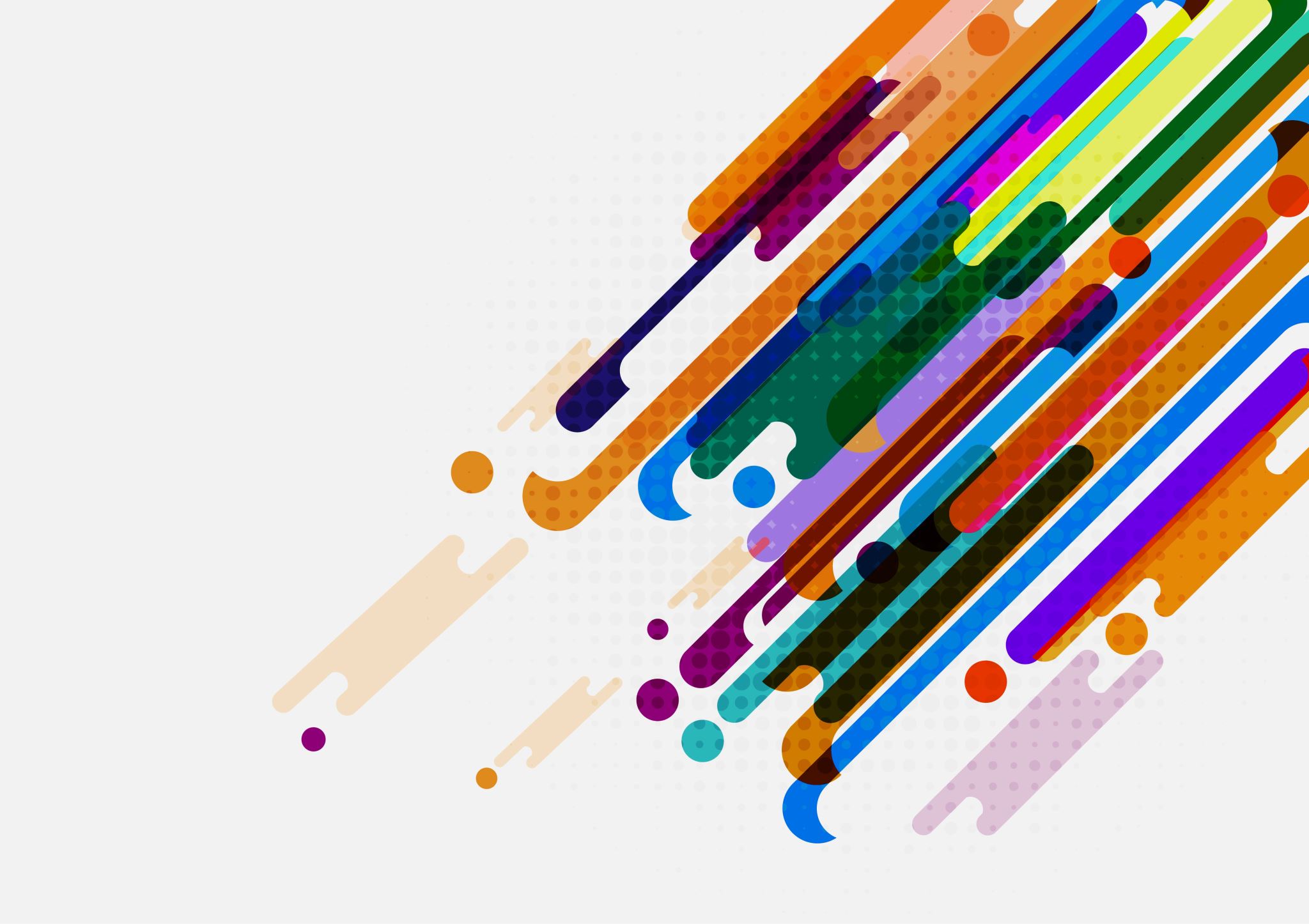 Orx and Body Weight
While Orx increases feeding
	Peripheral/Central Orx2 Receptors
		Increase Energy Expenditure
		Reduce Body Weight
		Increase Leptin-induced 
			anorexia and catabolism
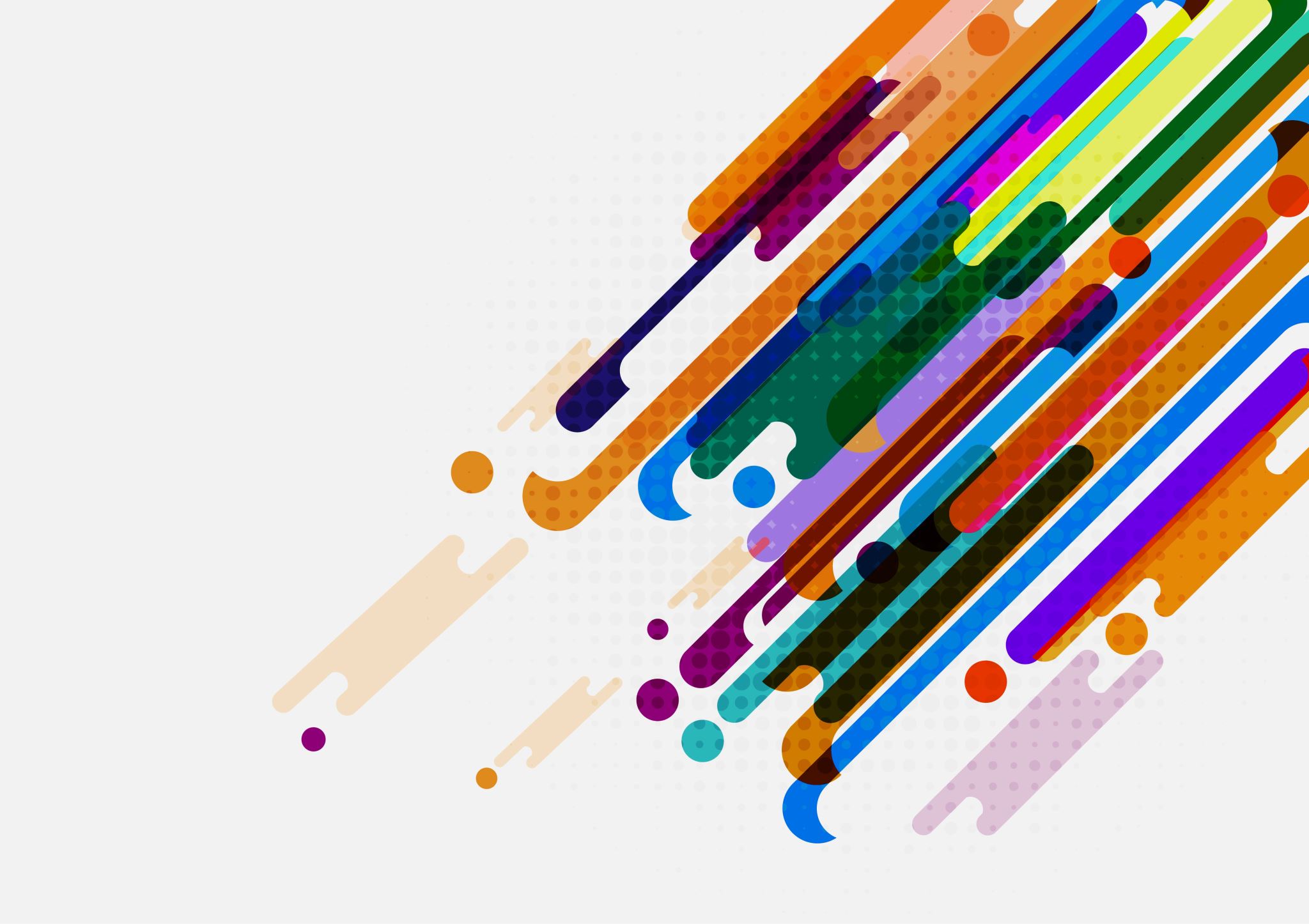 Because Orx regulates Food Seeking
Orx also regulates/promotes:
Reward Seeking
Hedonic Reactions
Expectation
Satiety
Disappointment
Addiction
Withdrawal
Relapse
Motivation
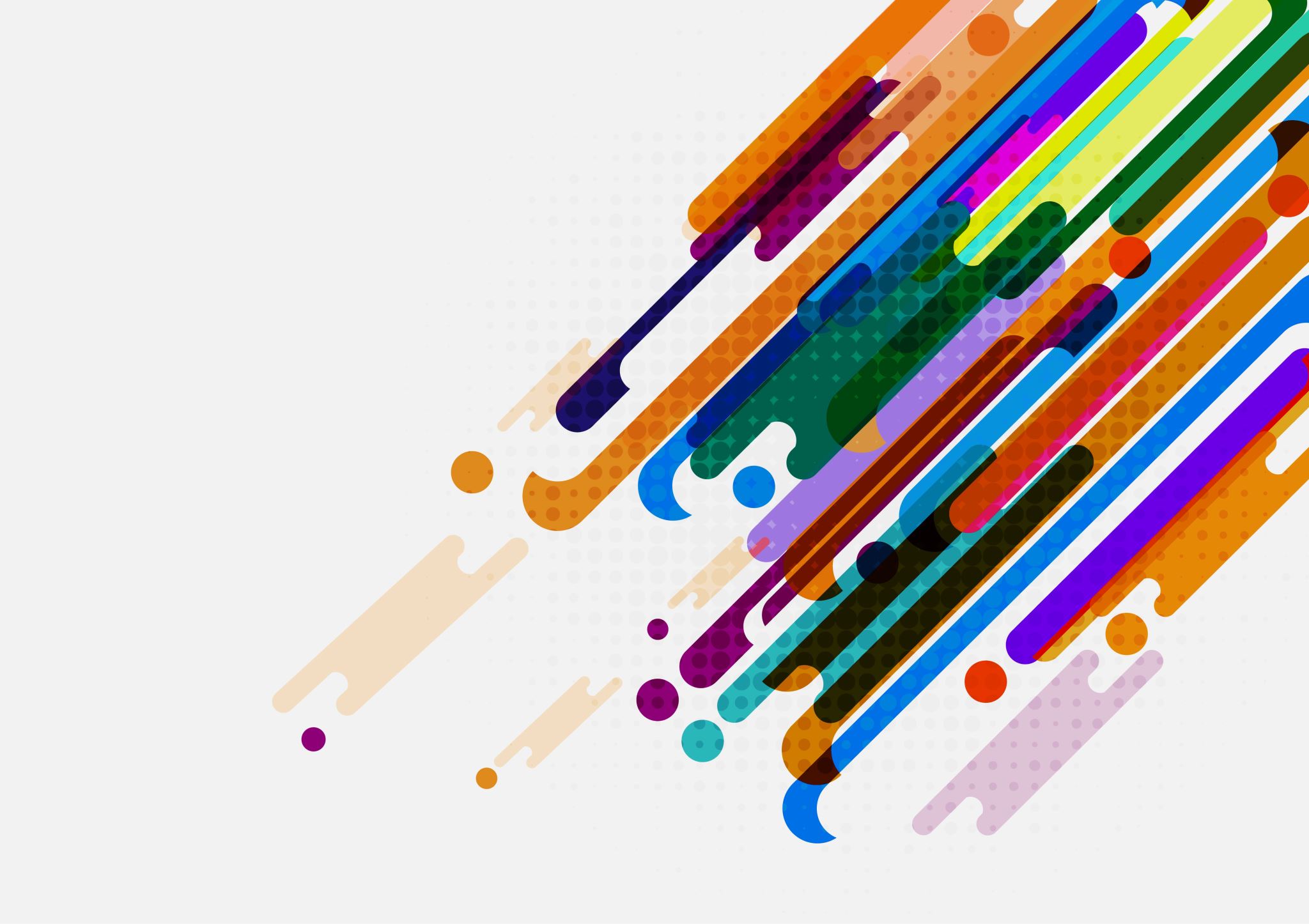 Food/Reward/Motivation
Are closely linked to Stress
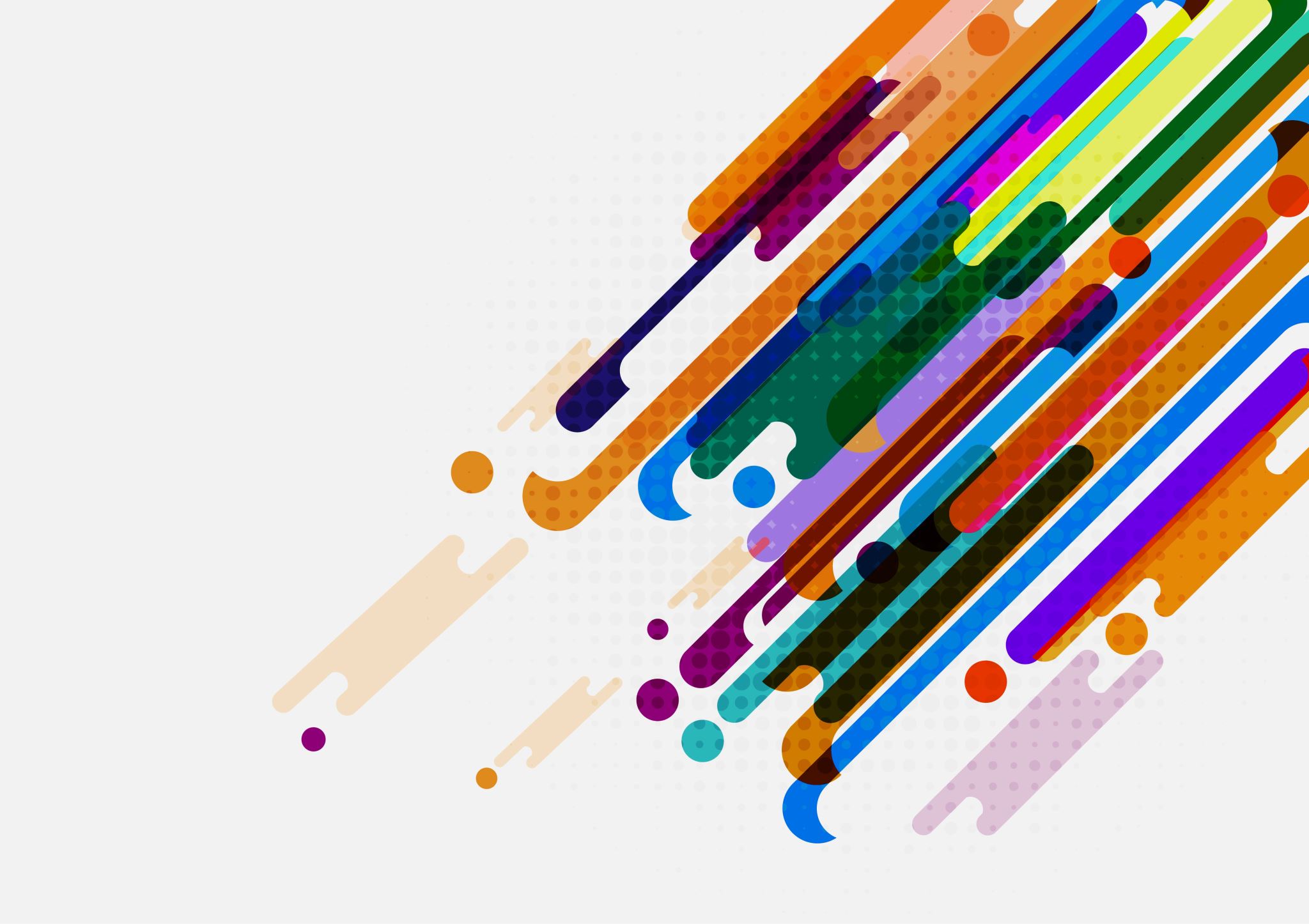 DMH/PeF projections promote Wakefulness
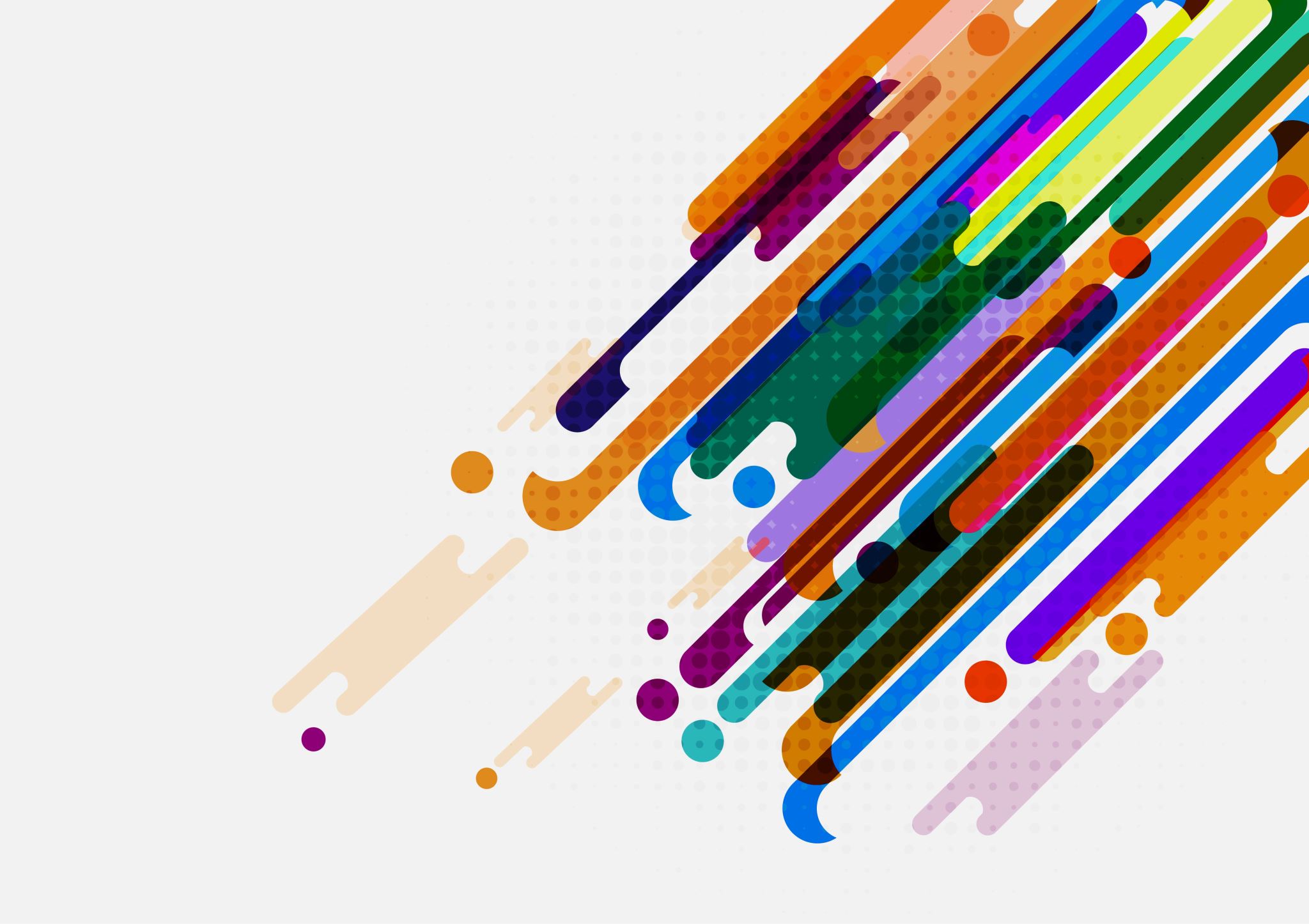 Orexin Regulation of Sleep and Waking
Orx neurons less active during sleep
DMH/PeF Orx neurons activated during wakefulness

DMH/PeF Orx neurons fire just before Waking
 “Cause” waking within several seconds
 Not direct causality
 Not an On-Off switch
 increases probability of sleep to Wake transitions
 lengthens the duration of Wakefulness
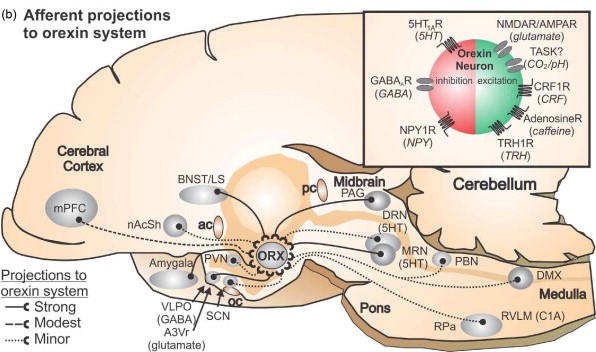 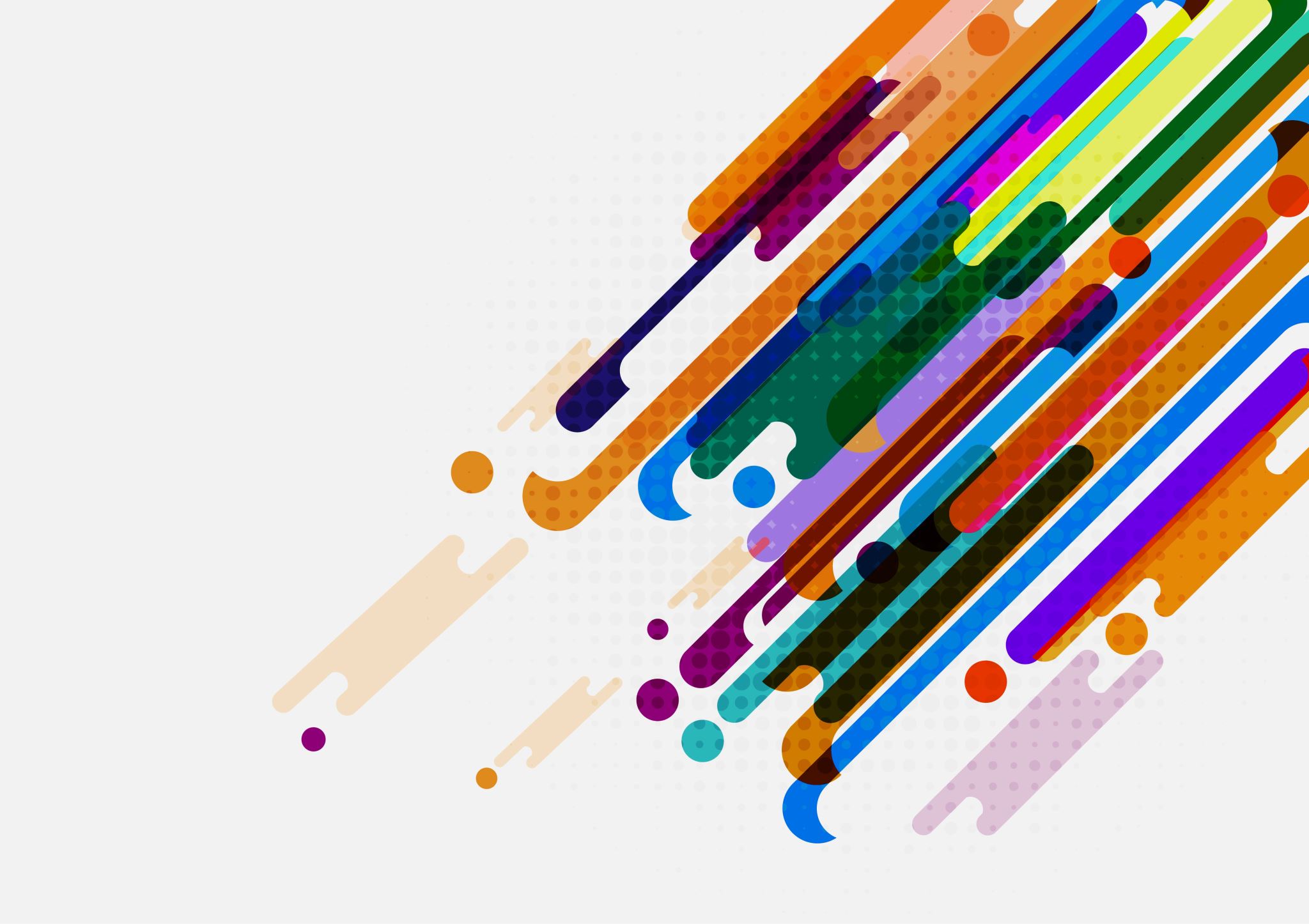 How Orexin Regulates Waking
SCN = suprachiasmatic nucleus
(circadian biological clock)
Stimulates DMH/PeF Orx neurons 
during active periods
DMH/PeF stimulate multiple arousal areas
Basal forebrain, PPT/LPT, locus ceruleus, raphe, TMN, 
Activates ACh, NE, 5-HT, HA arousal signals
To activate all neurocircuits in the brain
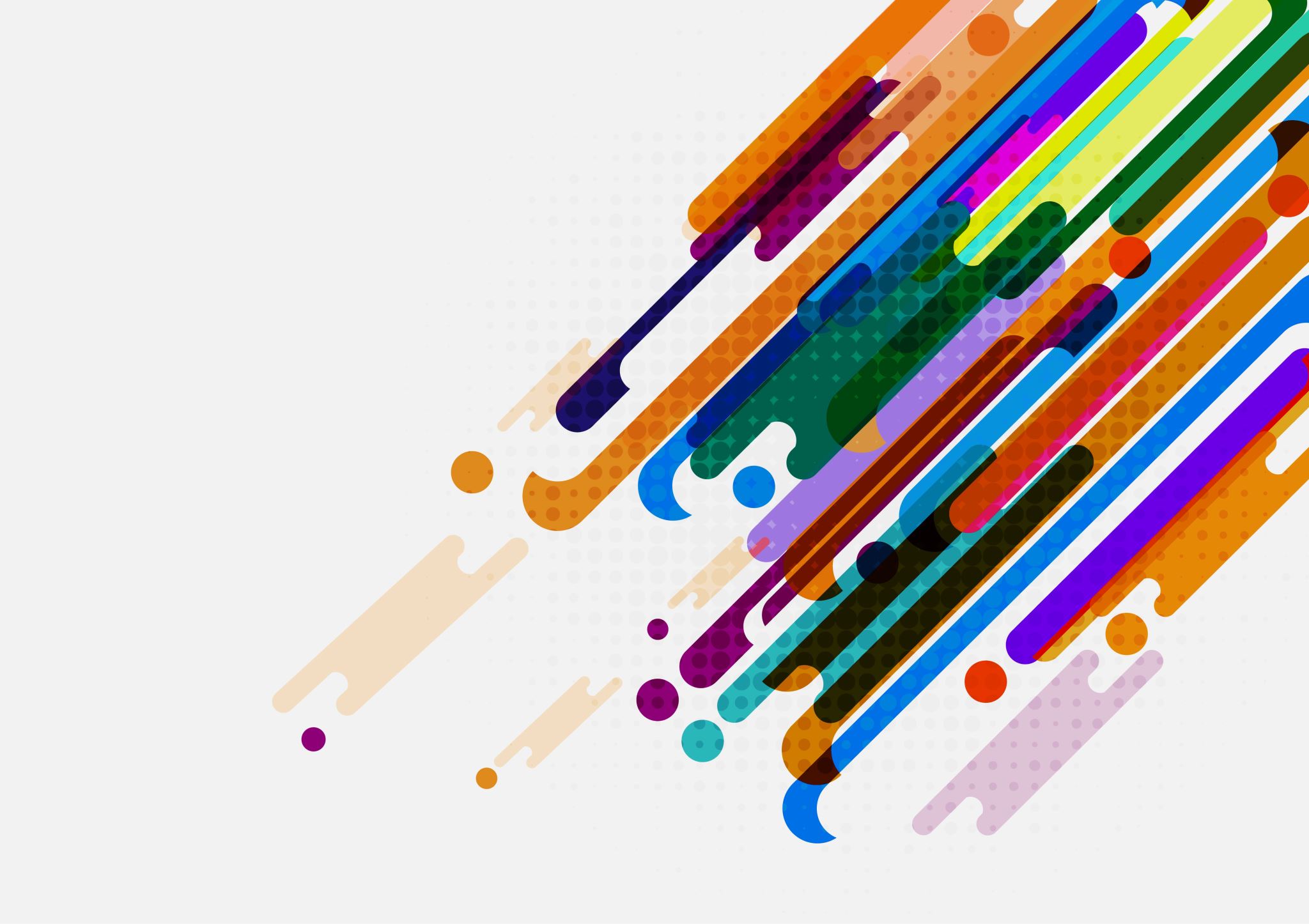 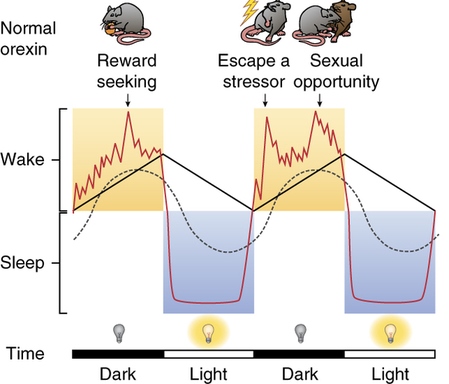 Because Orx regulates Waking
Orx also regulates/promotes:
Arousal
Stress
Anxiety
Panic
Depression
Anorexia, OCD, Bipolar disorder…
PTSD
Withdrawal/Relapse in Addiction
Motivation
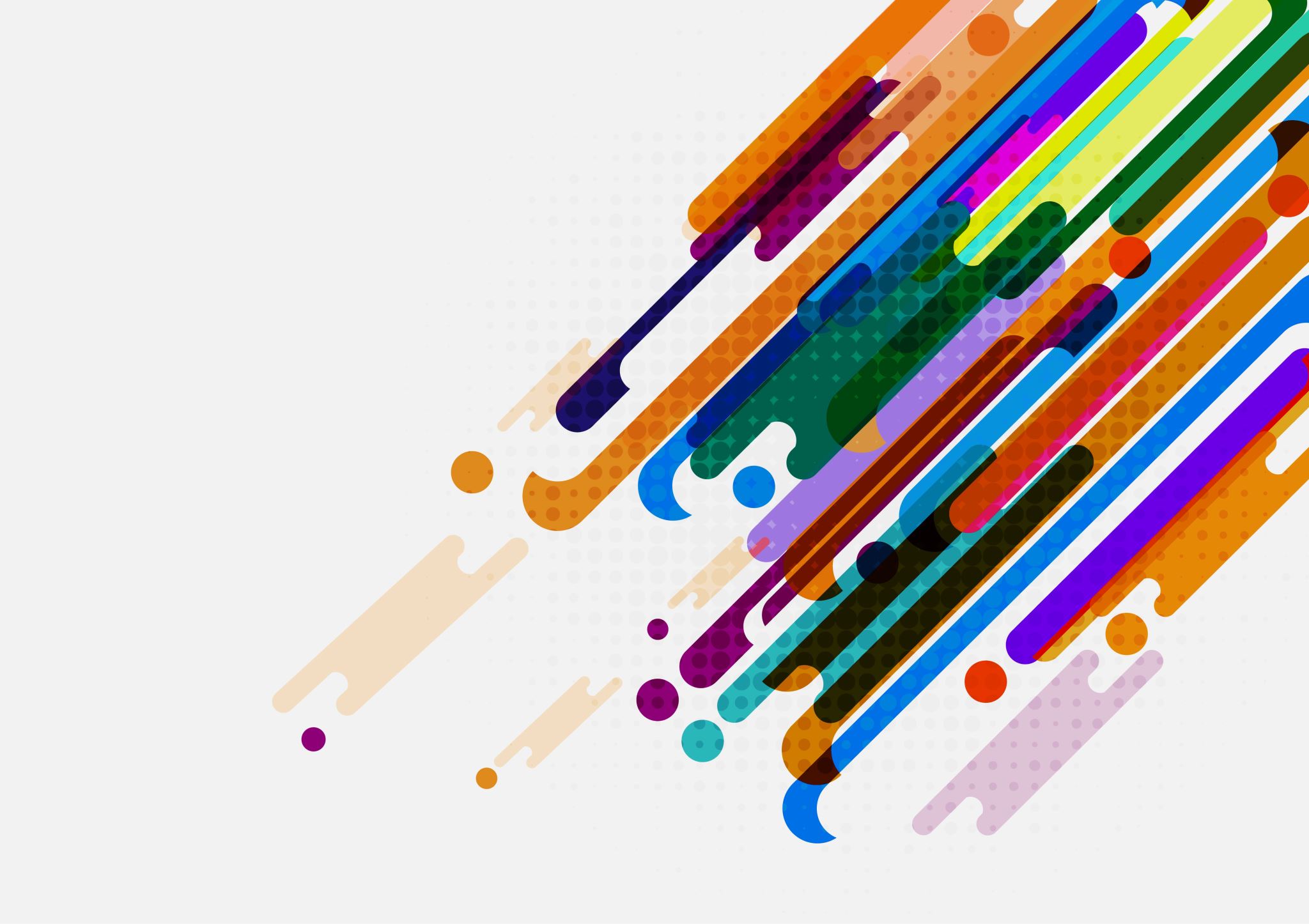 Orexin directly activates Anxiety Centers
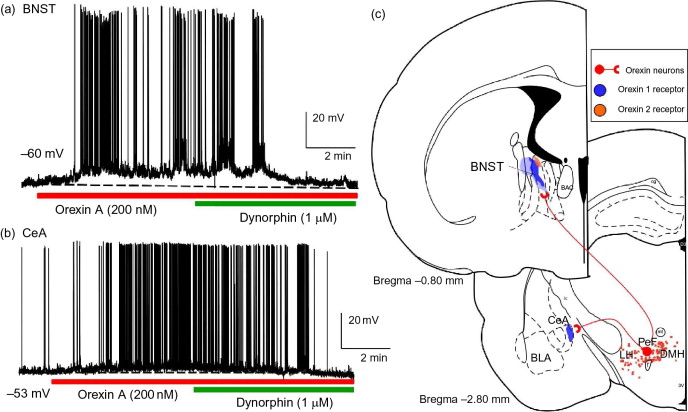 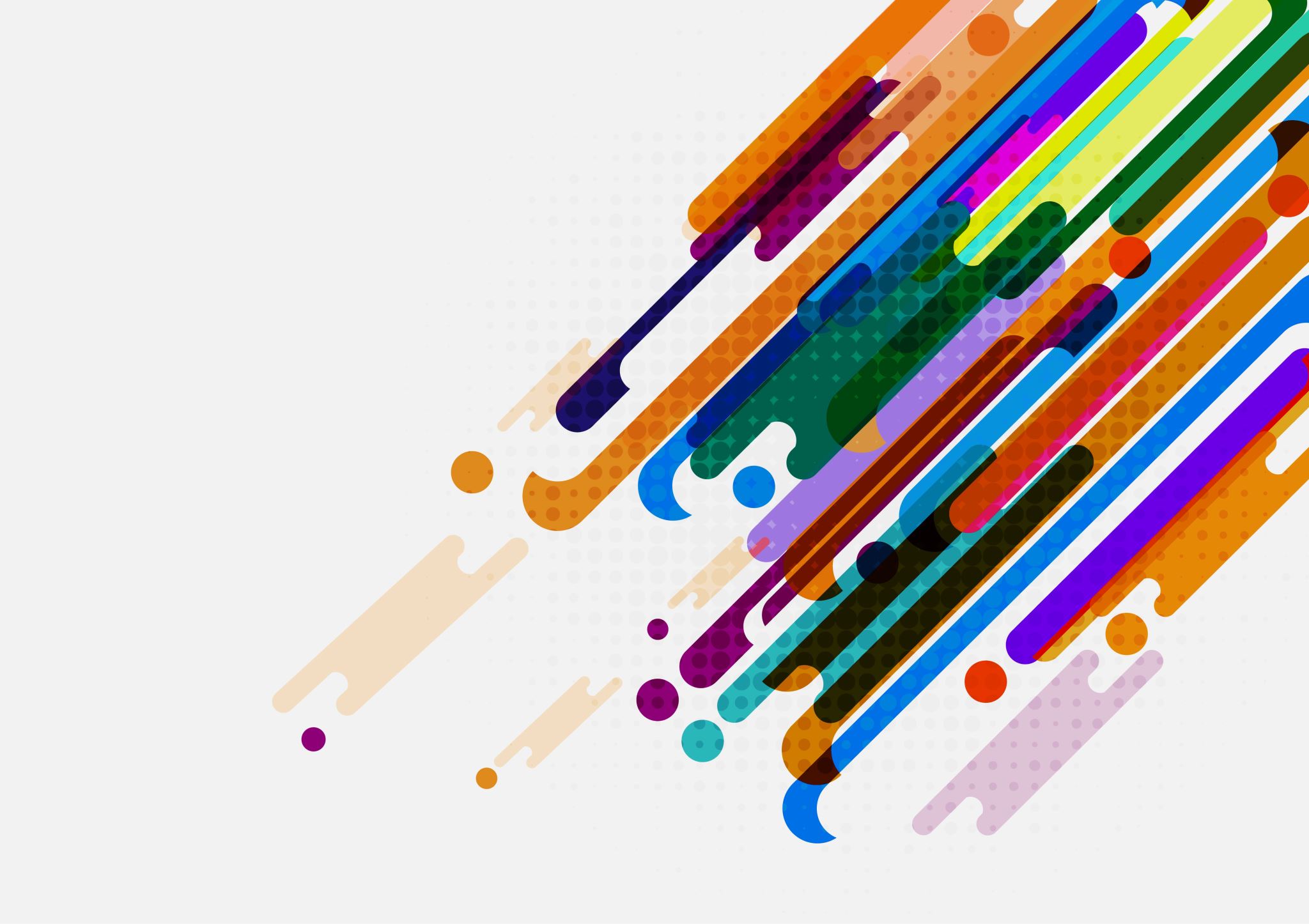 Stimulation of the DMH/PeFcan cause Panic
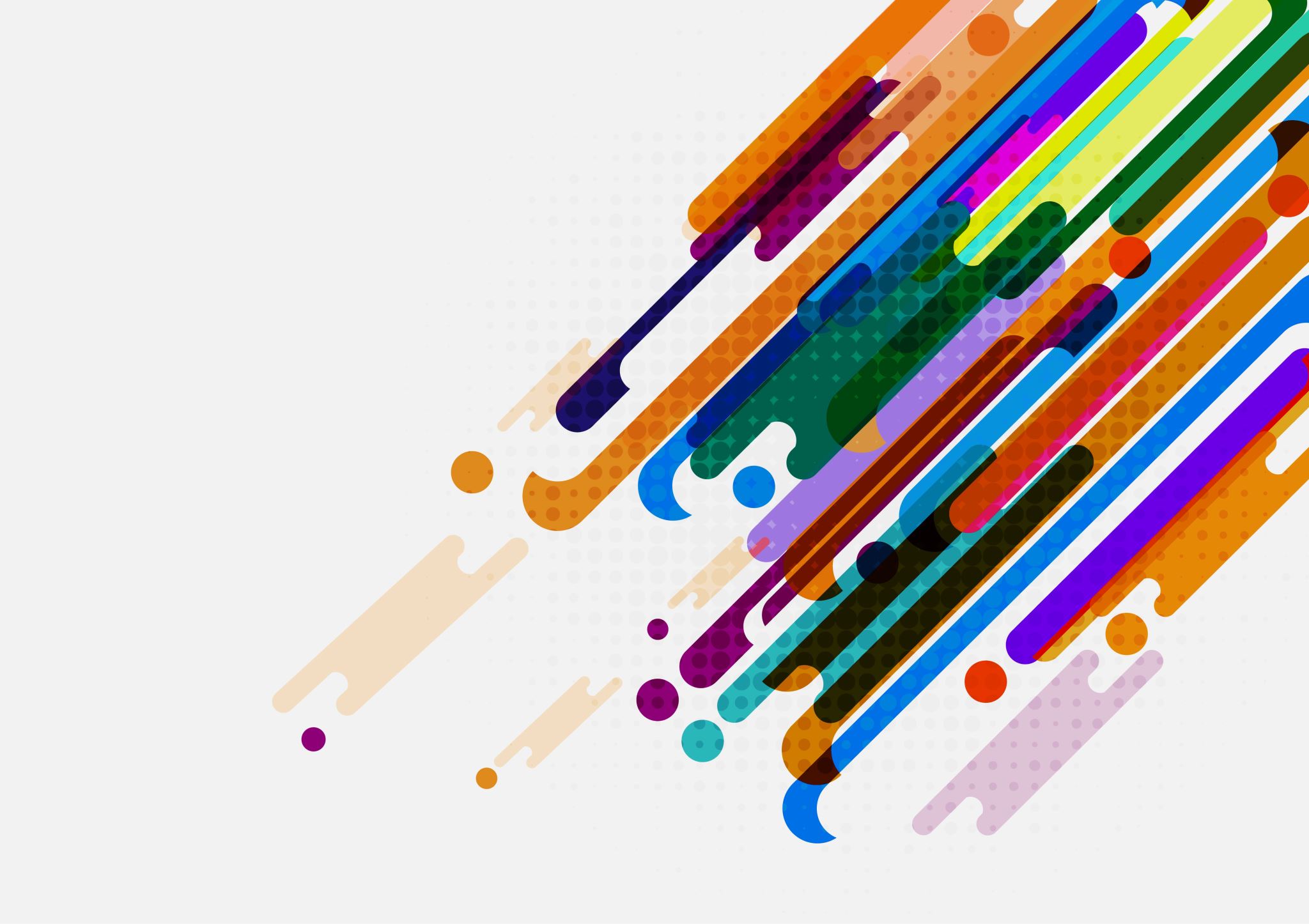 Because Orx regulates Waking/Stress
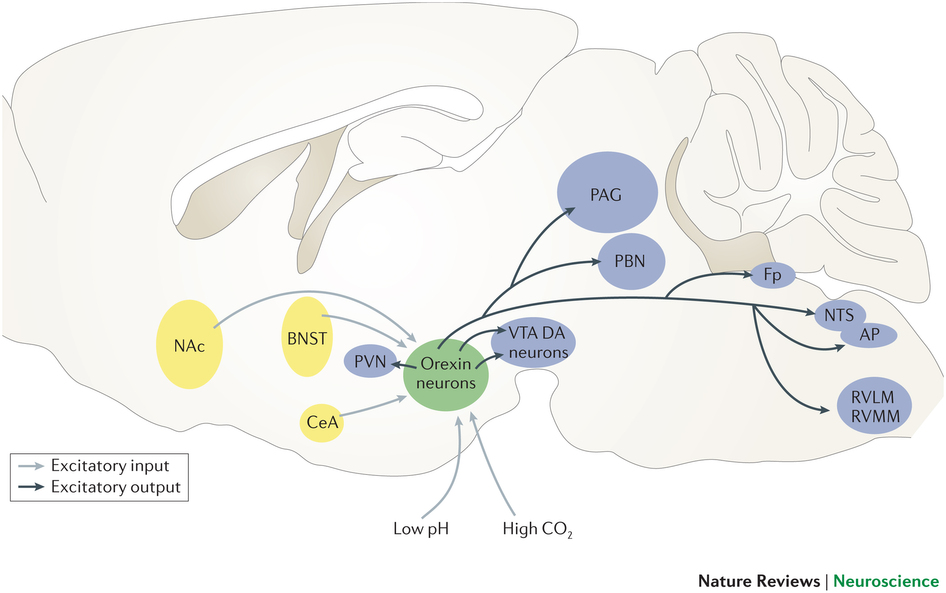 Orx also regulates/promotes:
Autonomic Function
Links Limbic to Premotor Autonomic Centers
Paraventricular N, Periaqueductal Gray, Parabrachial N, N Solitary Tract, Area Postrema
Increasing Sympathetic Activation
Increasing HR and BP
Respiratory Function
Fight or Flight Responses
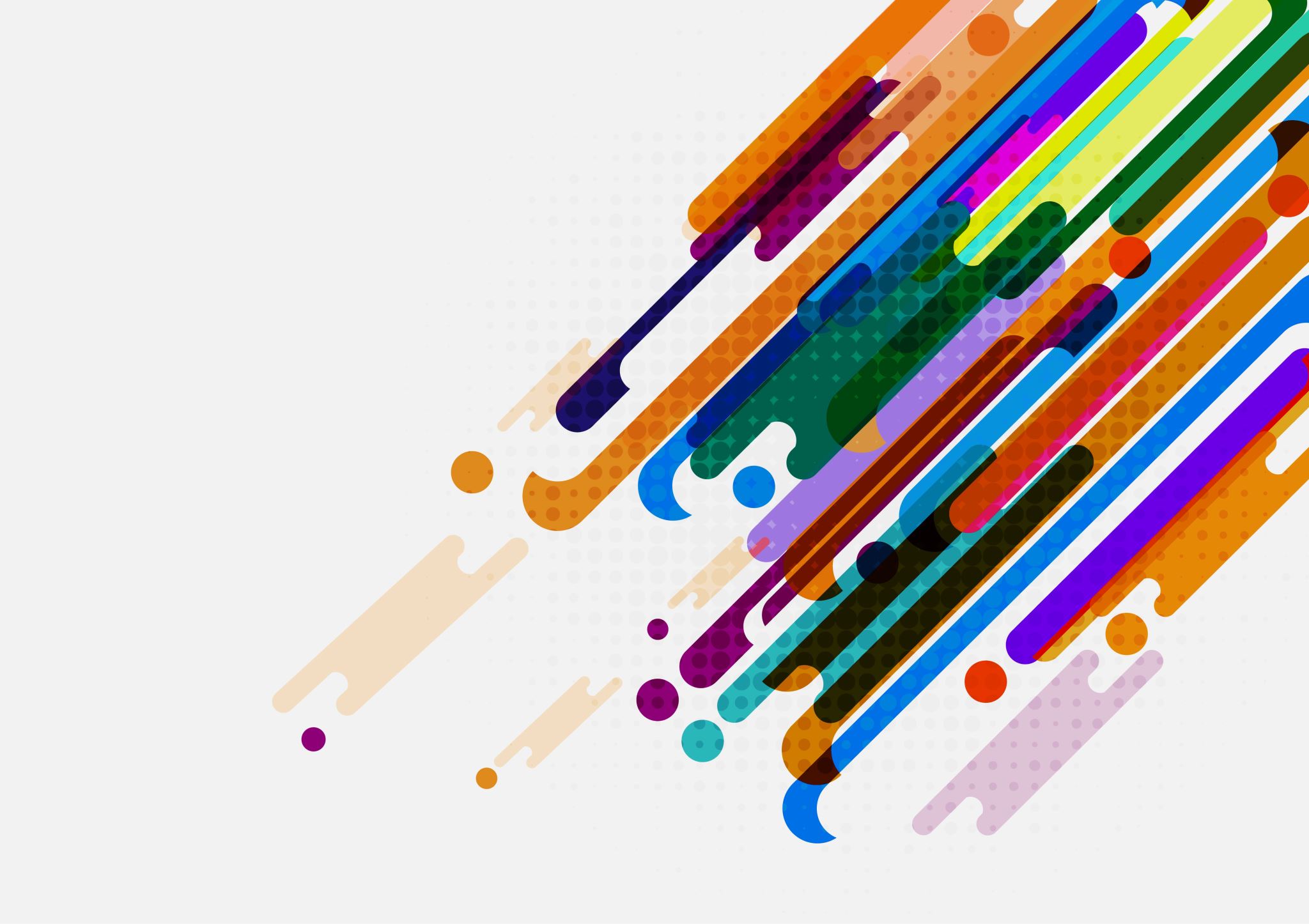 Orexin System Plasticity
Working through numerous
     other brain systems

Tying together Related
     behavioral and physiological
     functions
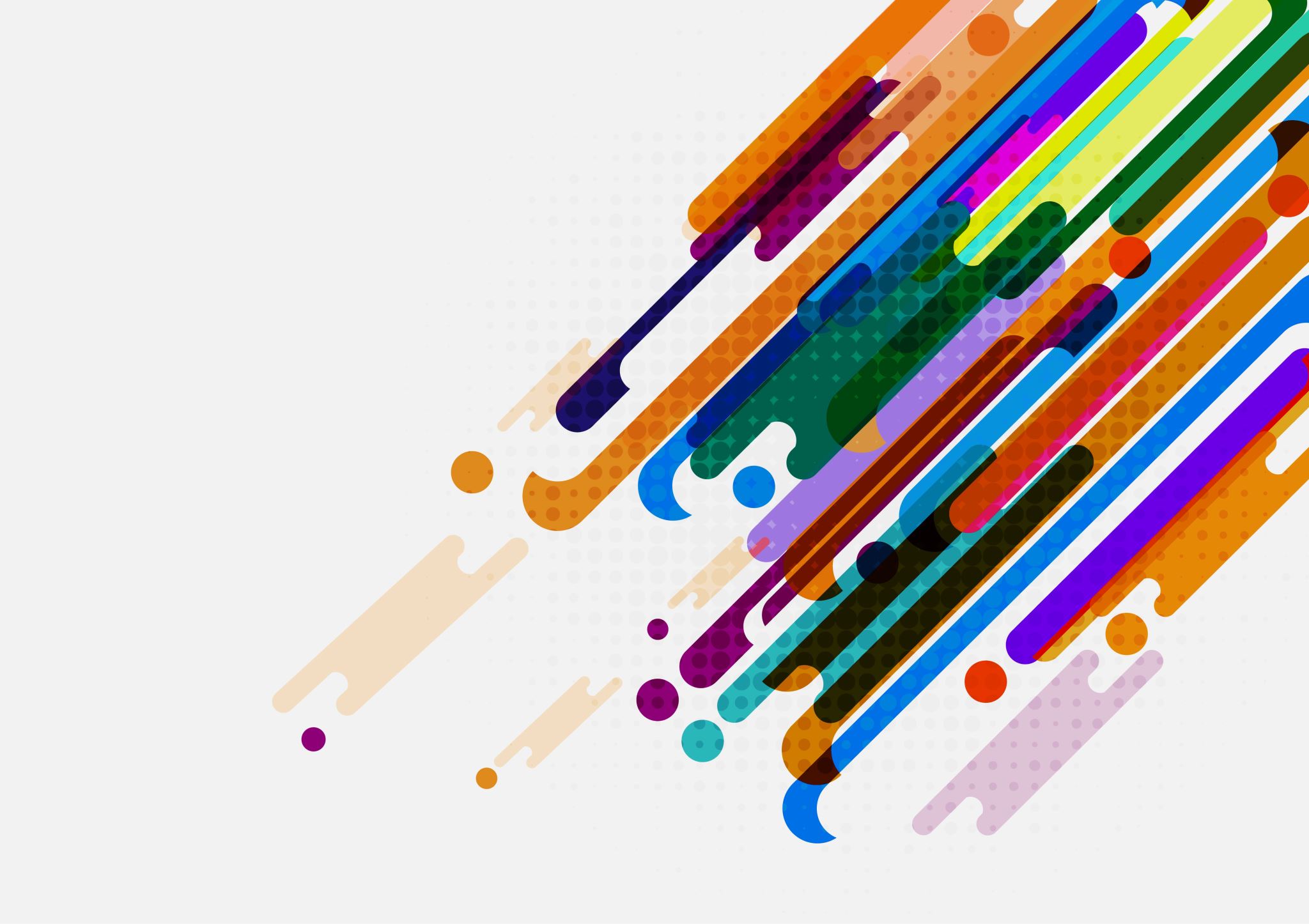 Acted on by Numerous Inputs
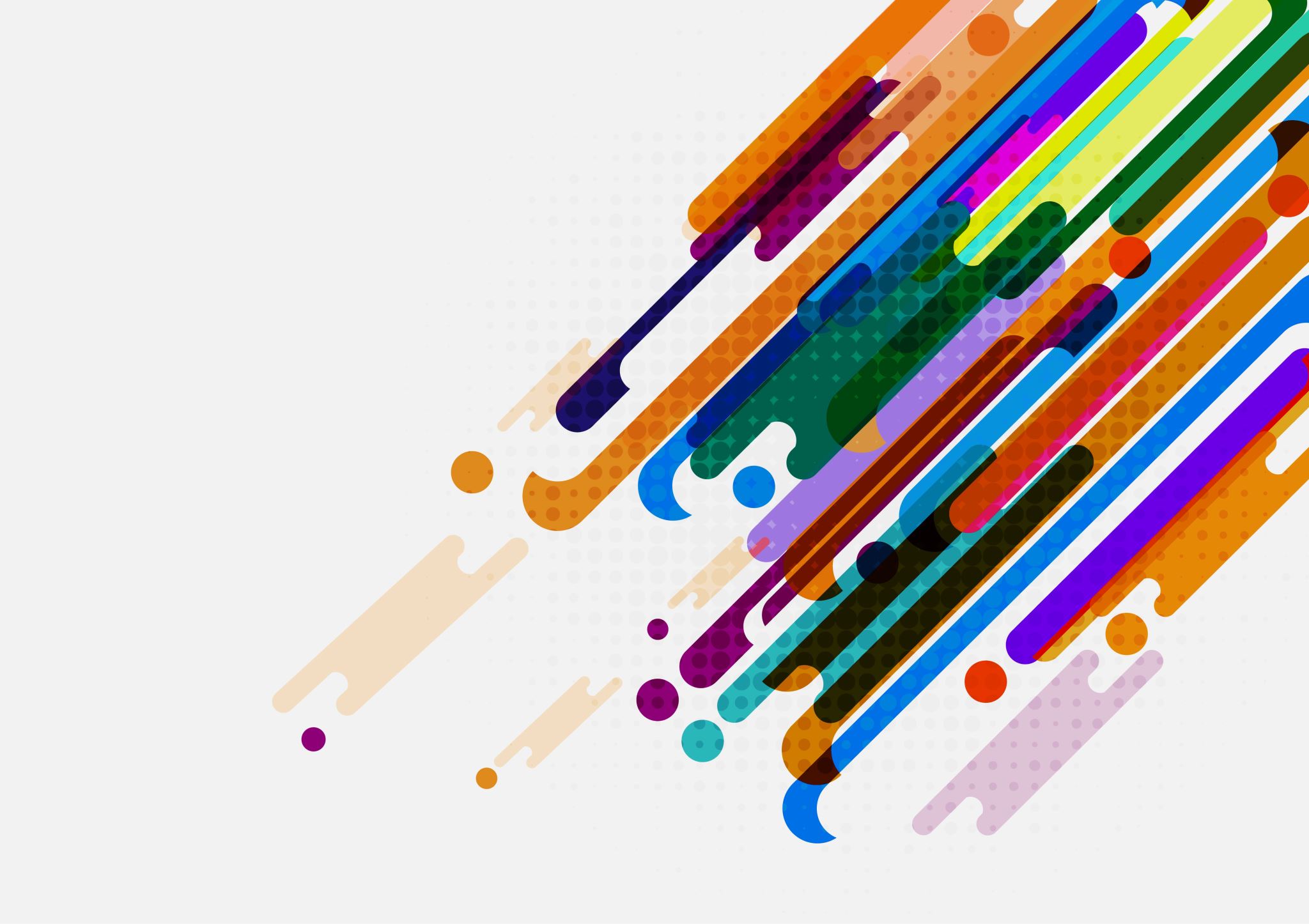 Orexin Activation of Stress Hormones
DMH/PeF Orx innervates PVN CRF neurons
 Reciprocal CRF to DMH/PeF innervation
 CRF = corticotropin releasing factor
 Stress Hormone Axis (HPA)
CRF
ACTH (adrenocorticotropic hormone)
Cortisol
 Peripheral Orx stimulates 
 ACTH and Cortisol
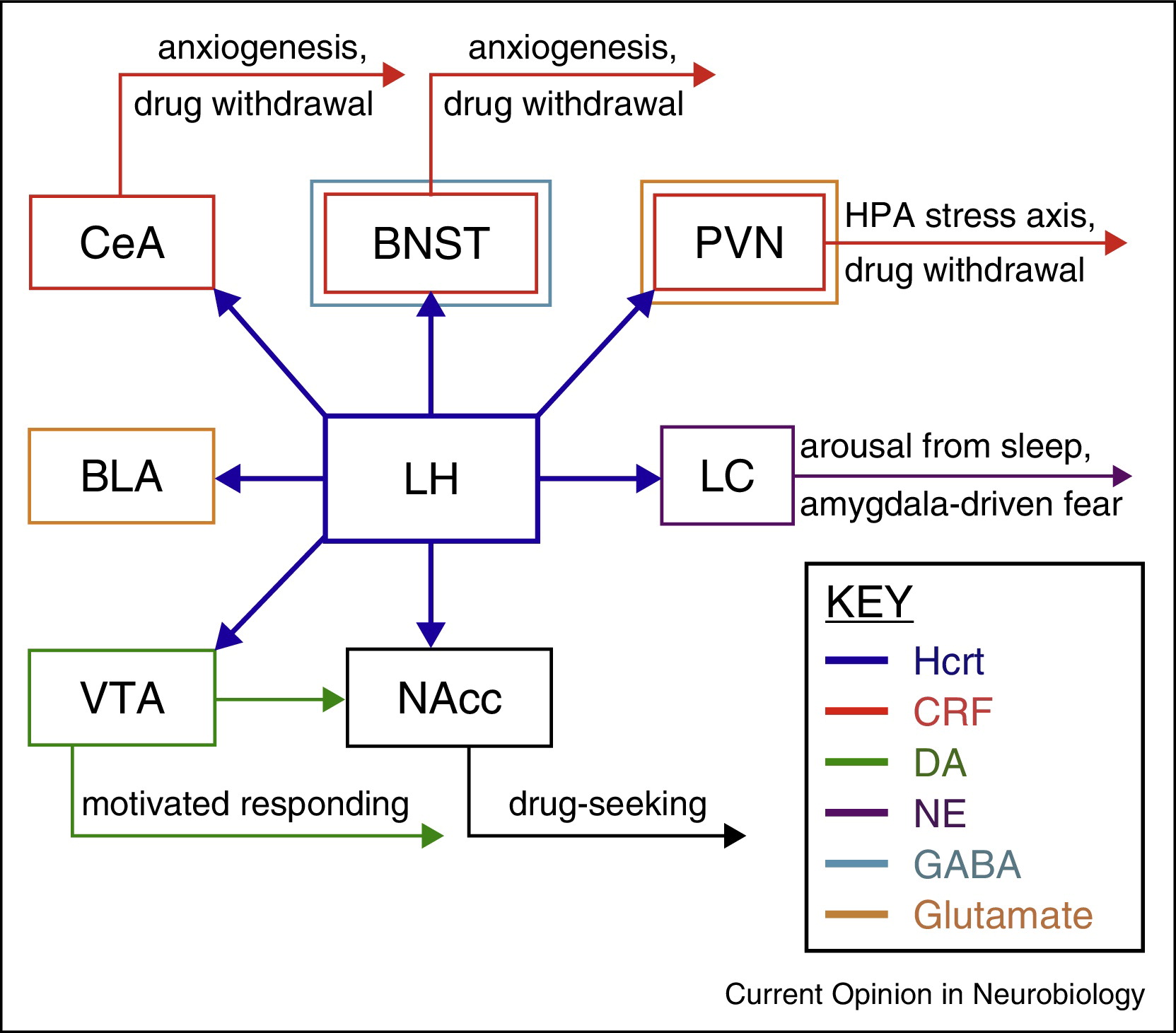 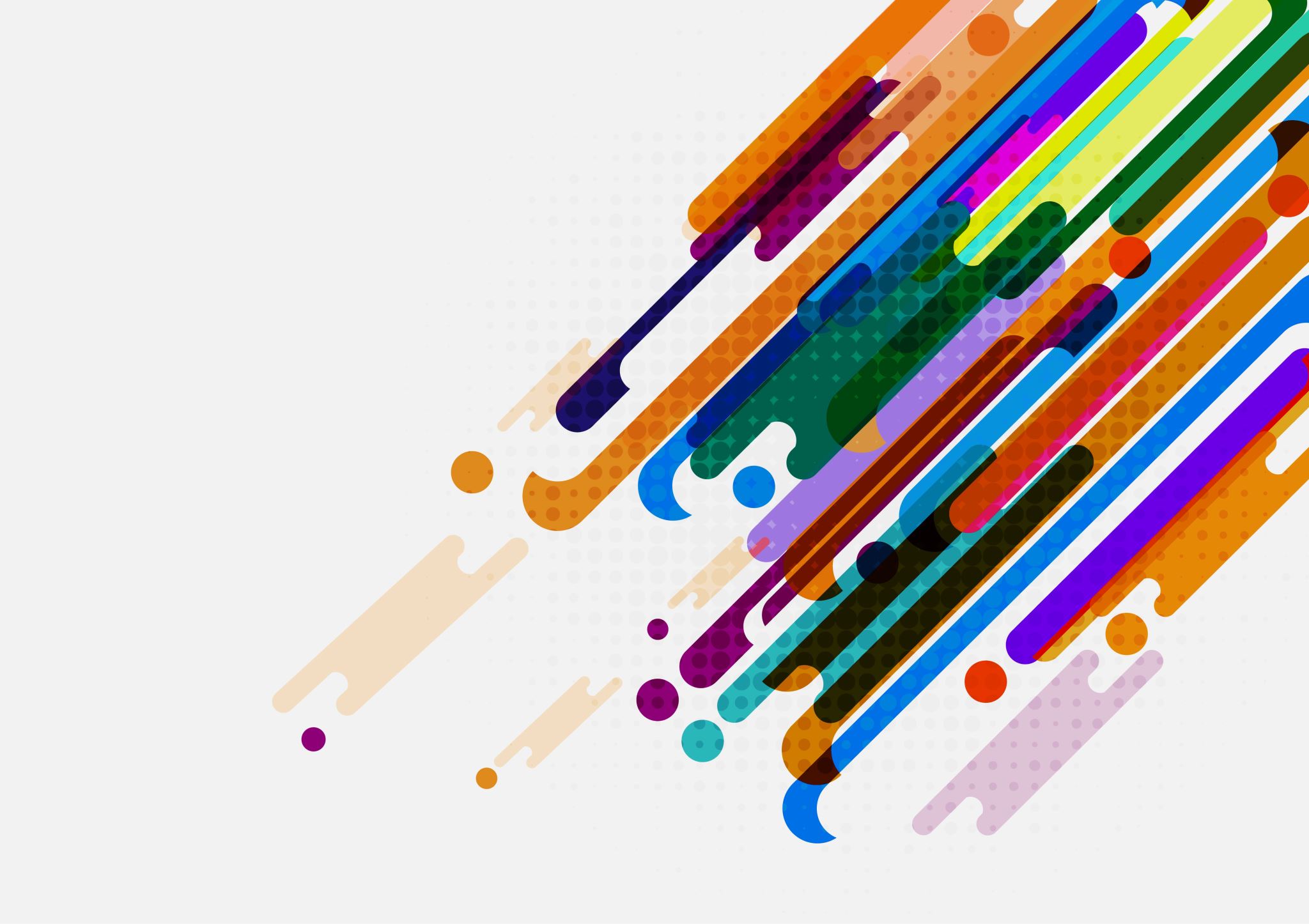 Plasticity and Stress Neurocircuitry
CRF is the major central peptide regulating stress
Neuronal CRF made in PVN, BNST, and CeA
   BNST = Bed Nucleus of the Stria Terminalis, CeA = Central Amygdala
    BNST/CeA: CRF + GABA   but   PVN: CRF + Glu
Orx innervates all CRF centers
   All reciprocal innervations
   CRF excites Orx neurons
Orx activates CRF neurons
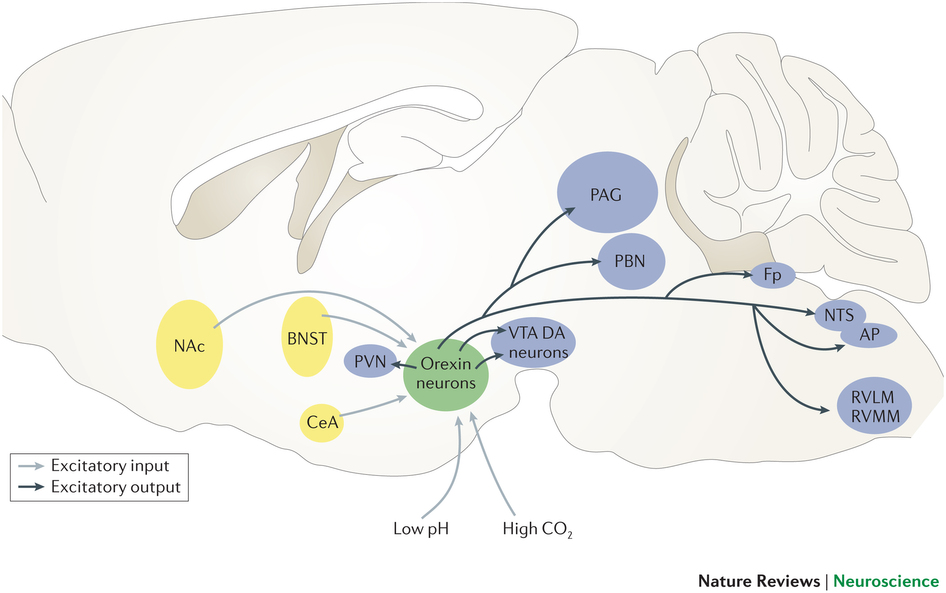 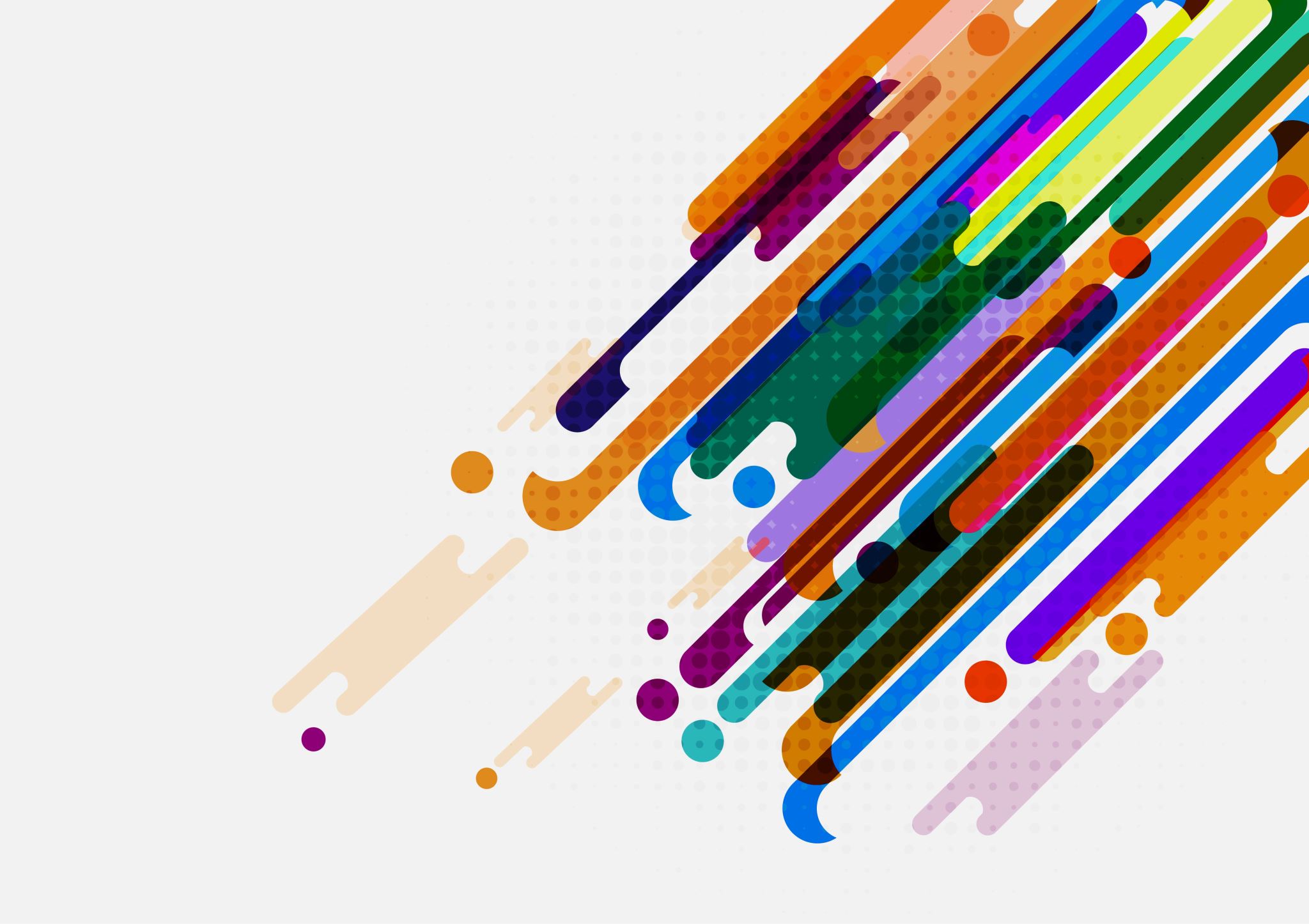 Plasticity and Stress Neurocircuitry
Orx activates CRF neurons
 promotes anxiety / stress
 via Orx1 and Orx2 receptors
 exciting (Gq-PLC-PIP2- IP3 – Ca++) the same neurons	
 in BNST and CeA
 But… basolateral amygdala
 BLA innervates CeA
 in BLA Orx1 and Orx2 receptors
 are on different neurons
 with different functions
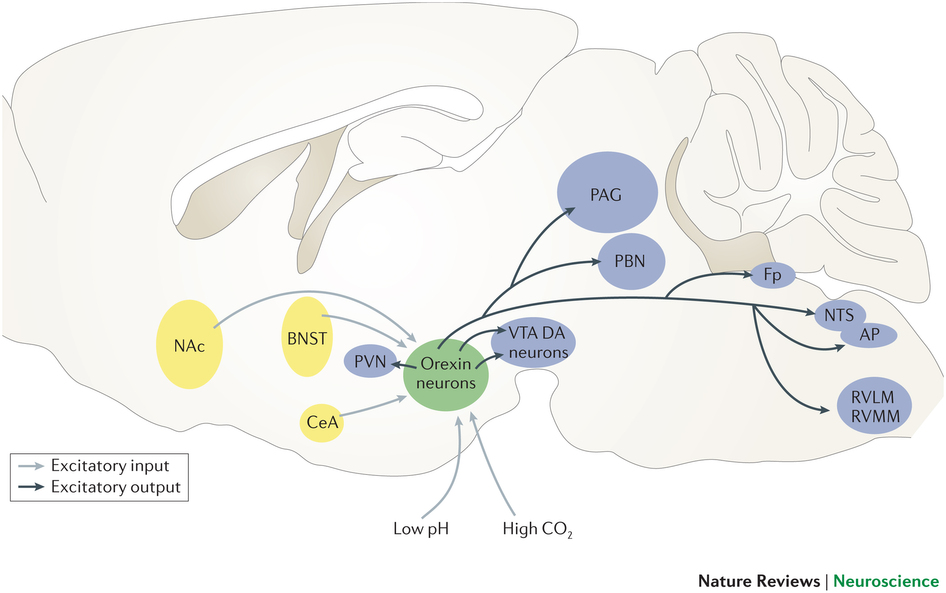 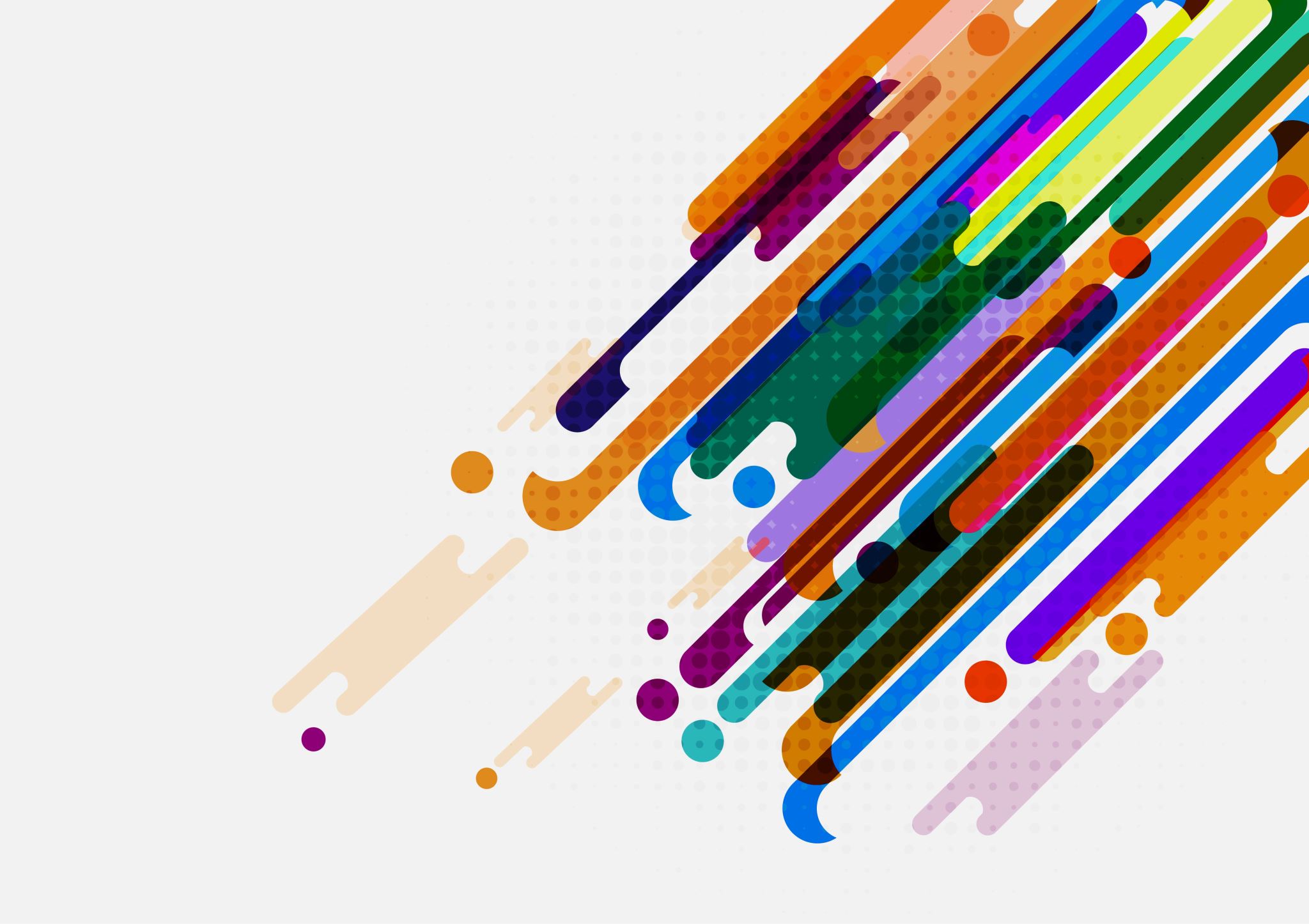 Plasticity and Stress Neurocircuitry
BLA Orx1 receptors stimulate excitatory Glu neurons
 pro-stress… increase anxiety
 BLA Orx2 receptors stimulate inhibitory GABA neurons
 anti-stress… decrease anxiety
 Receptors differentially
      regulate gene expression 
 In stress-resilient mice
 Blocking Orx1R action 
 reduces Orx1R (Hcrtr1) and PLC (Plcb1)
        gene expression
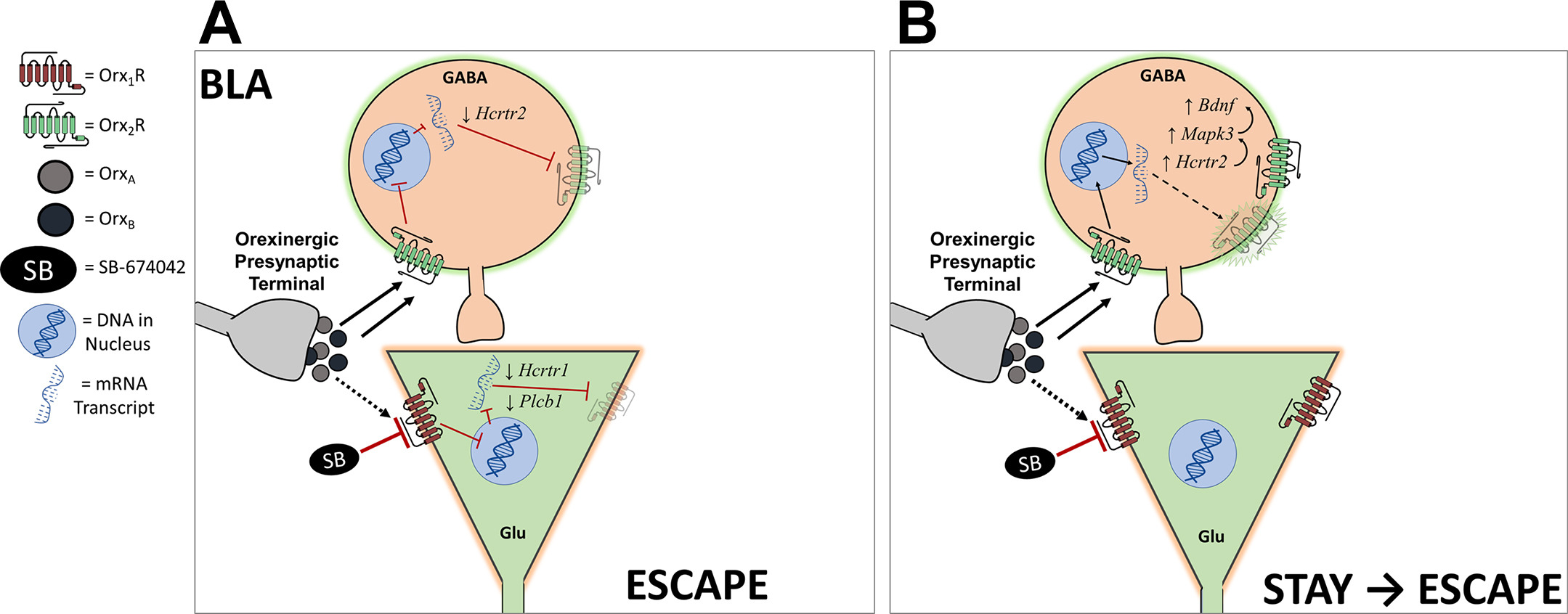 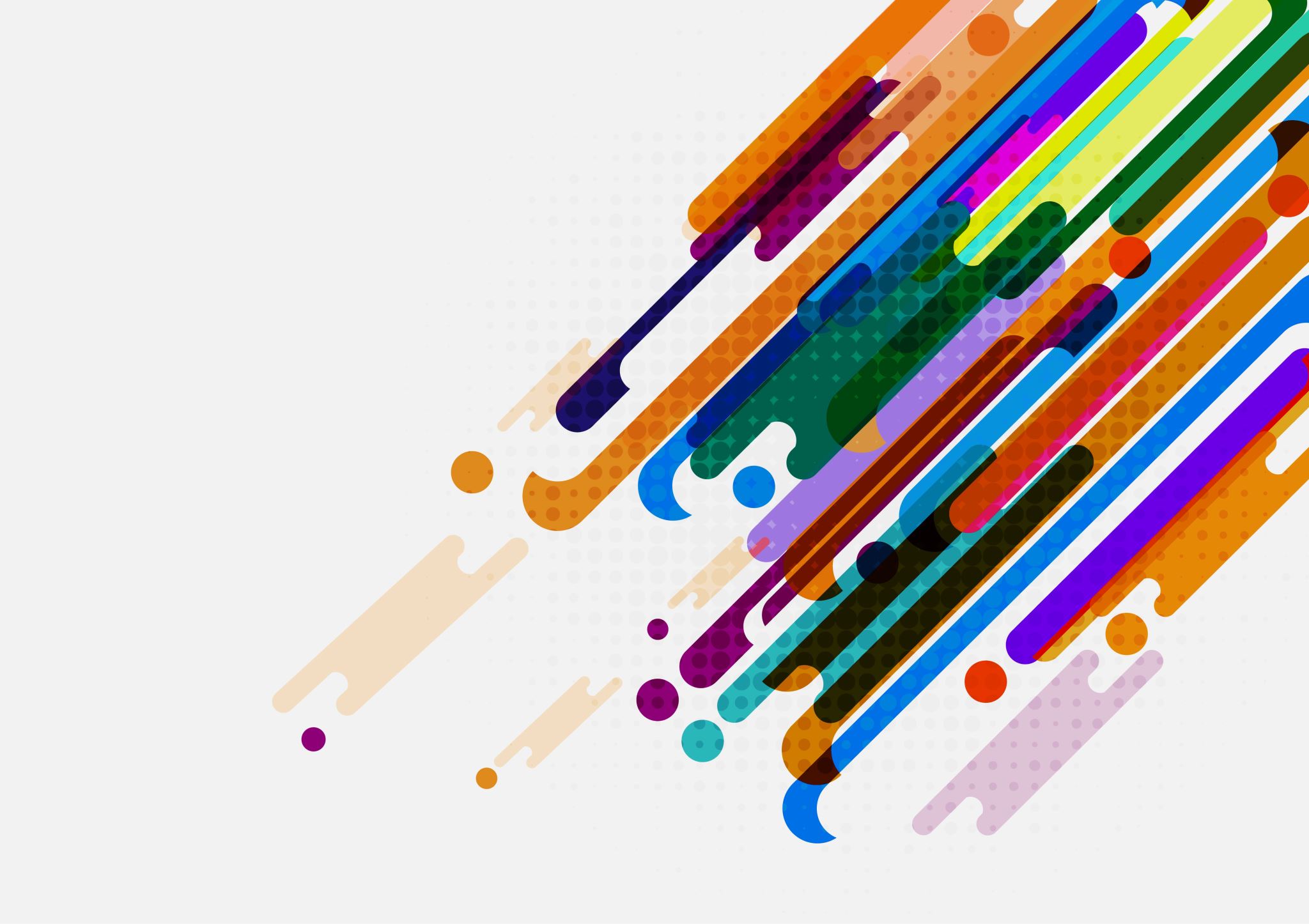 Plasticity and Stress Neurocircuitry
In stress-vulnerable mice
 Blocking Orx1R action makes them more resilient
  and increases Orx2R gene expression
 Hcrtr2
 increases brain derived neurotrophic
   factor (Bdnf) expression
 BDNF stimulates neuroplasticity/learning
 and 
 changes PLC to ERK1 signaling
 or at least increases Mapk3 expression
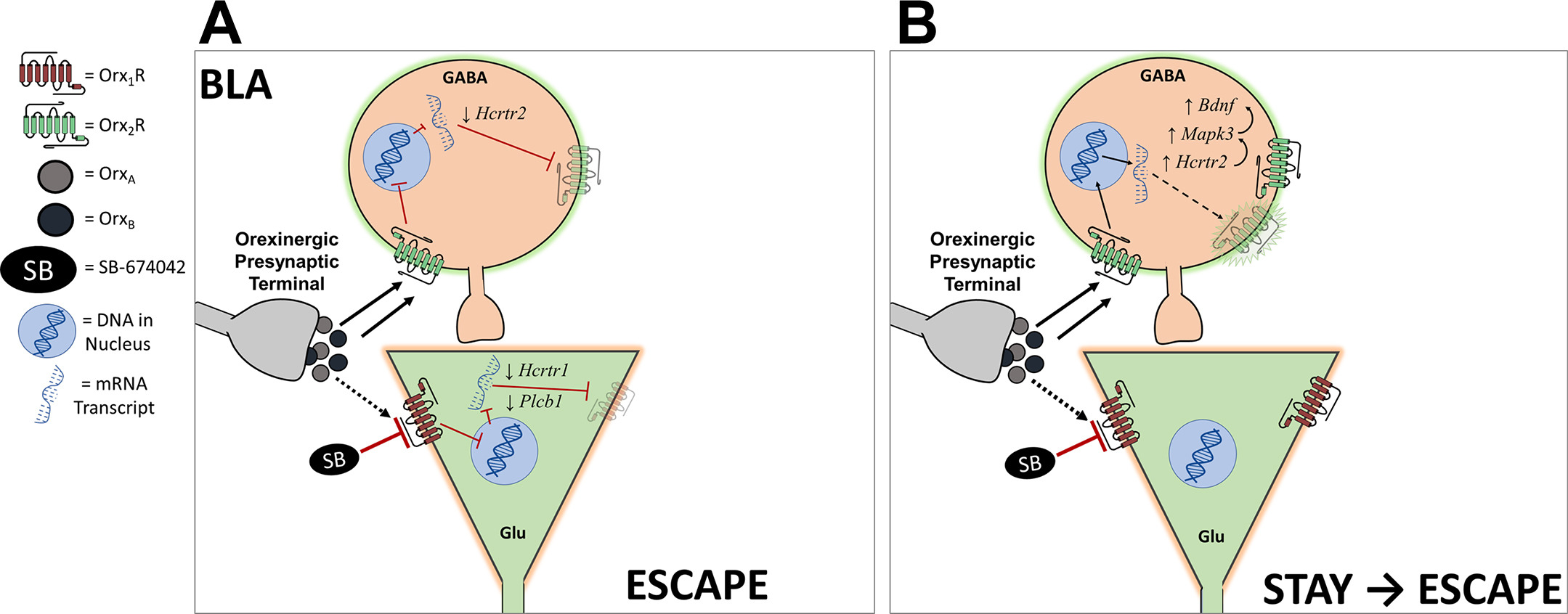 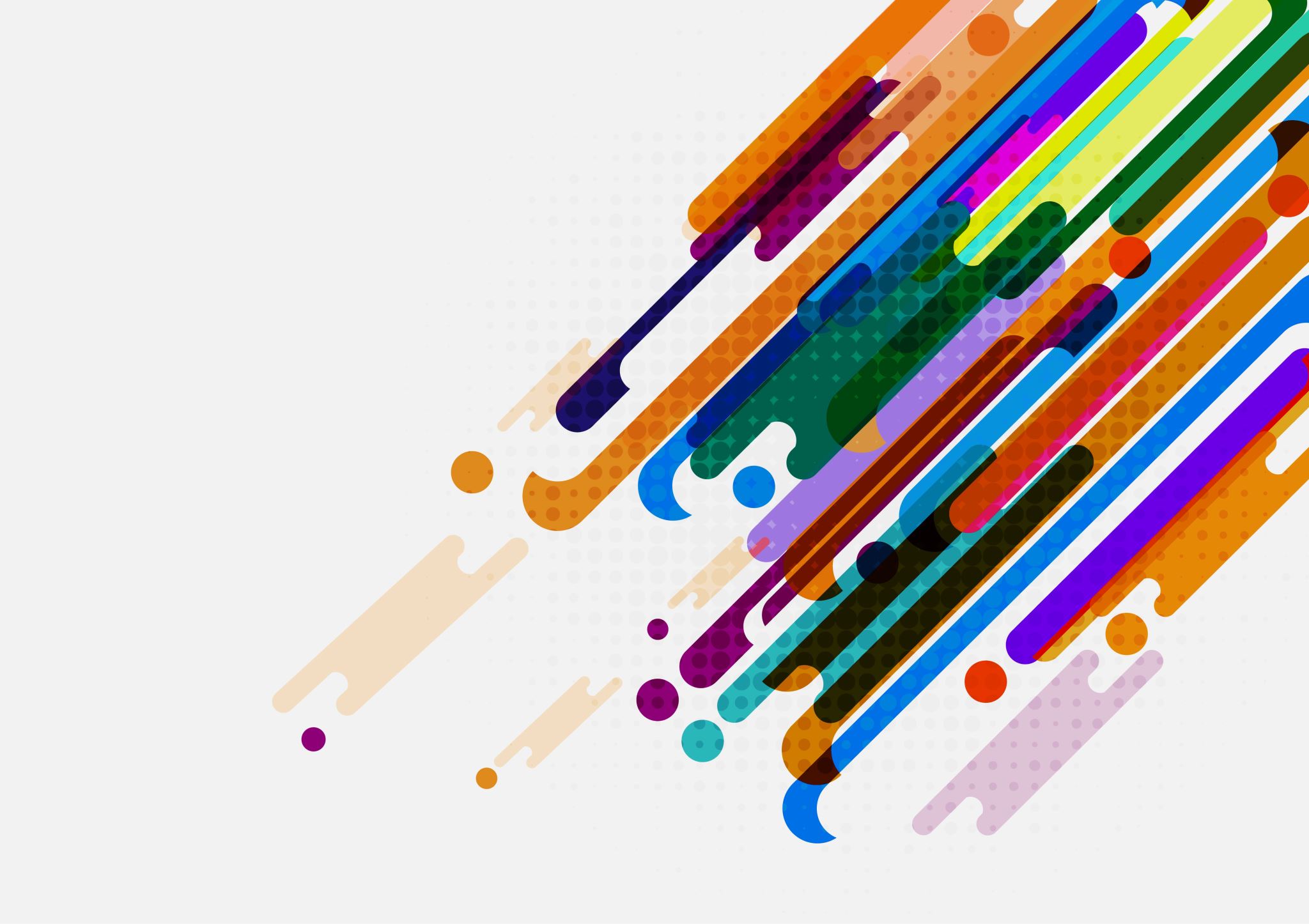 Take Home Messages
A) Orexins act Neurally and Hormonally 
B) Orexins have multiple functions
1. Behavioral Plasticity
2. Physiological Plasticity
3. Molecular/Signaling Plasticity
C) Due in part to broad distribution of 2 receptor types
1. Which sometimes reside on different types of neurons
2. Resulting in varying functions
D) and numerous projections to LH and to DMH/PeF
E) Thus, Neurocircuitry matters to Function
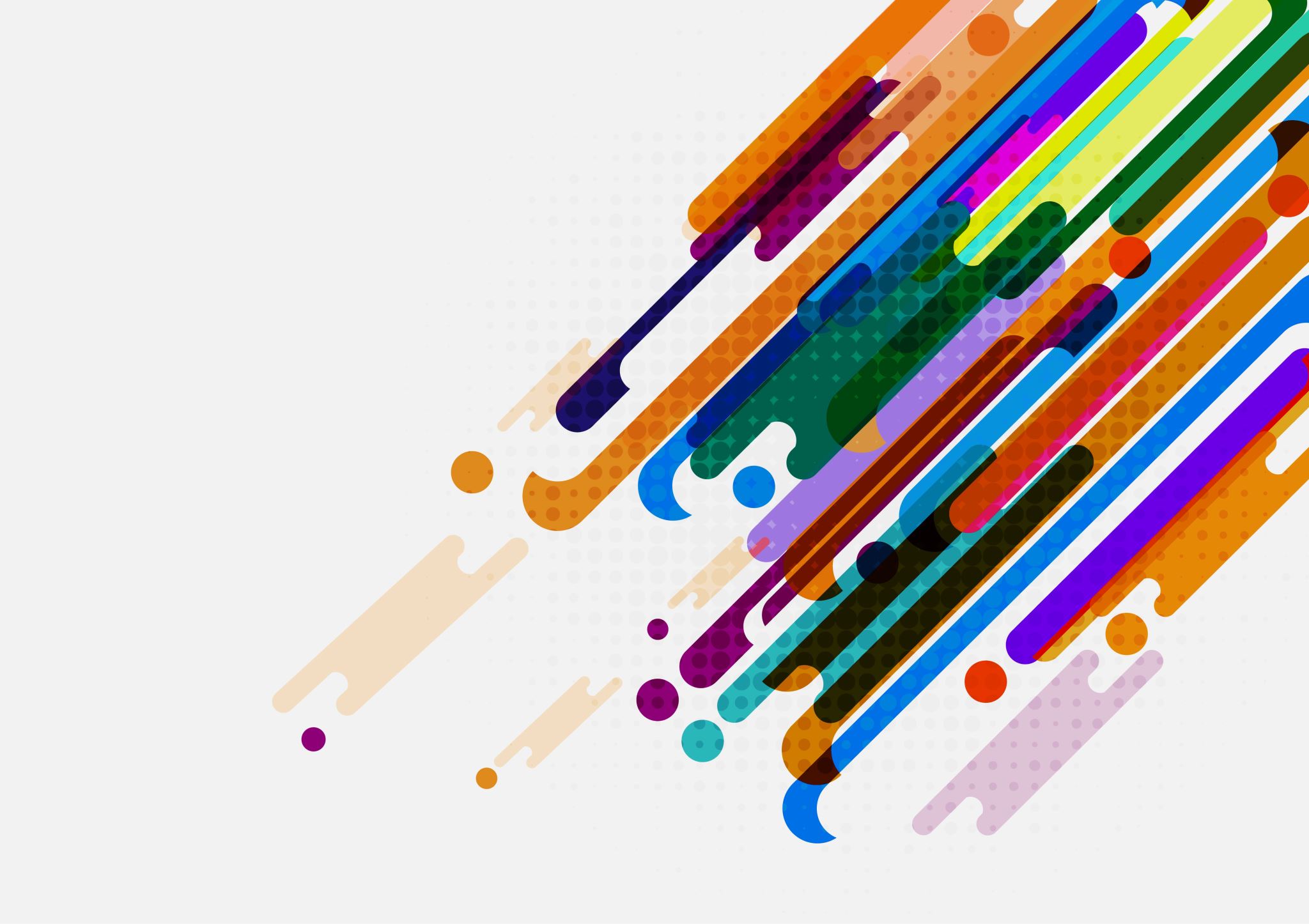 Conclusions
1. Specific Orexin Stress-Related Neurocircuitries result in very different outcomes 
2. While Orexins are generally thought of as Pro-Stress, they can also be anti-stress depending on the circuitry
3. Changes in Molecular Signaling and Gene Expression likely play important roles in Neuroplastic Function
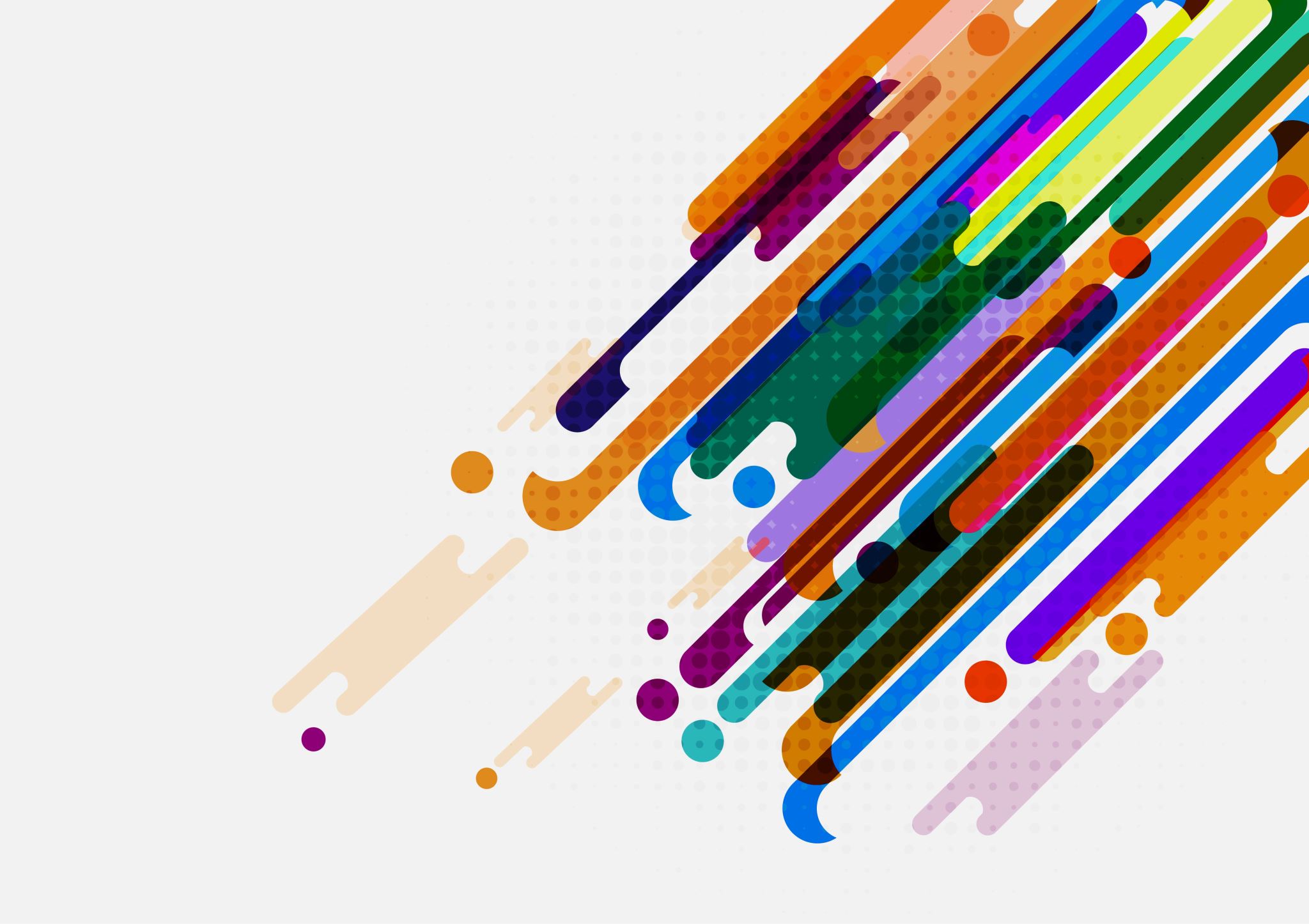 Thanks